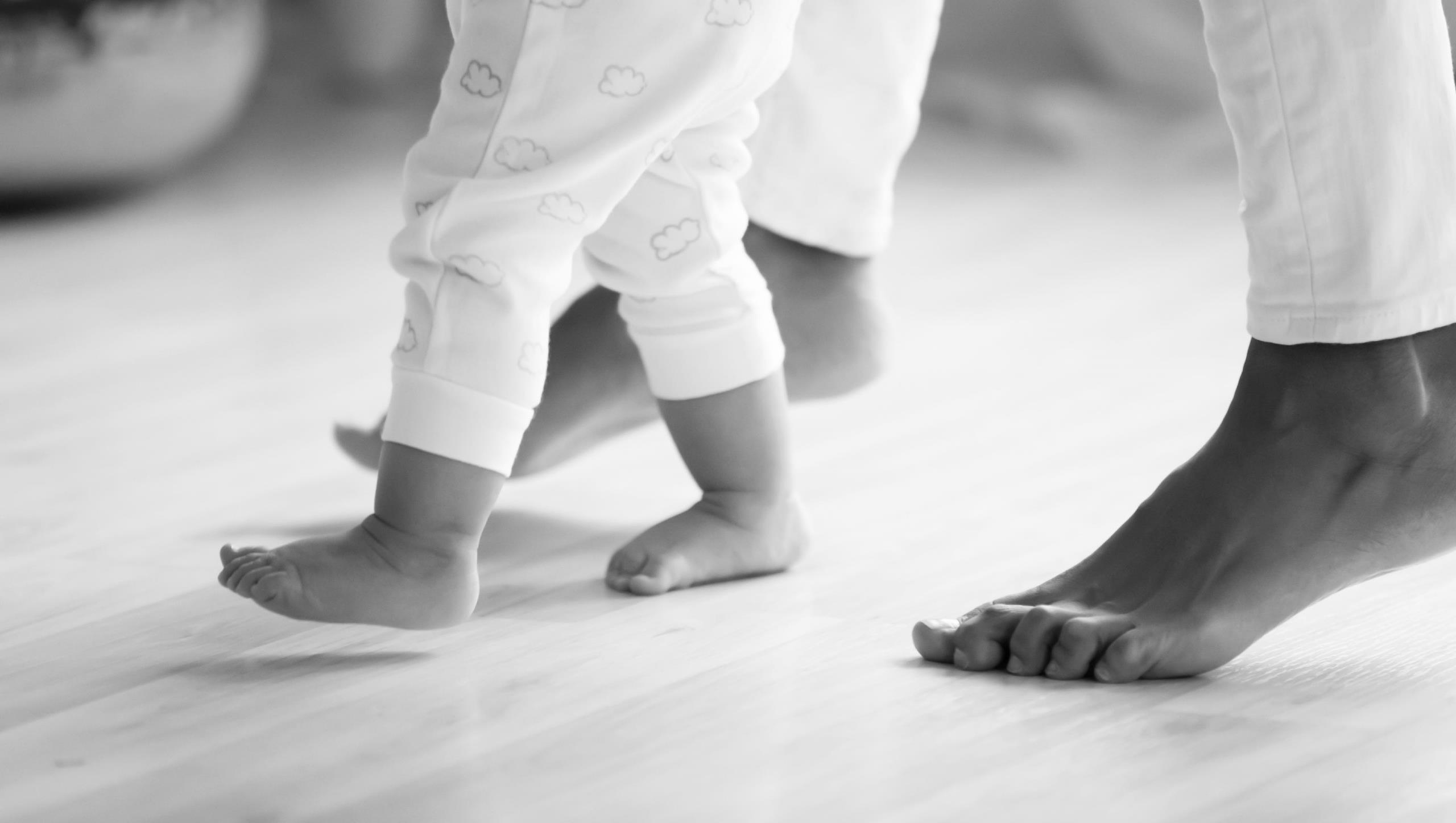 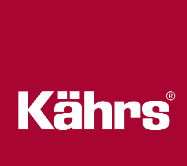 ПРЕДСТАВЛЯЕМ
KÄHRS LIFE
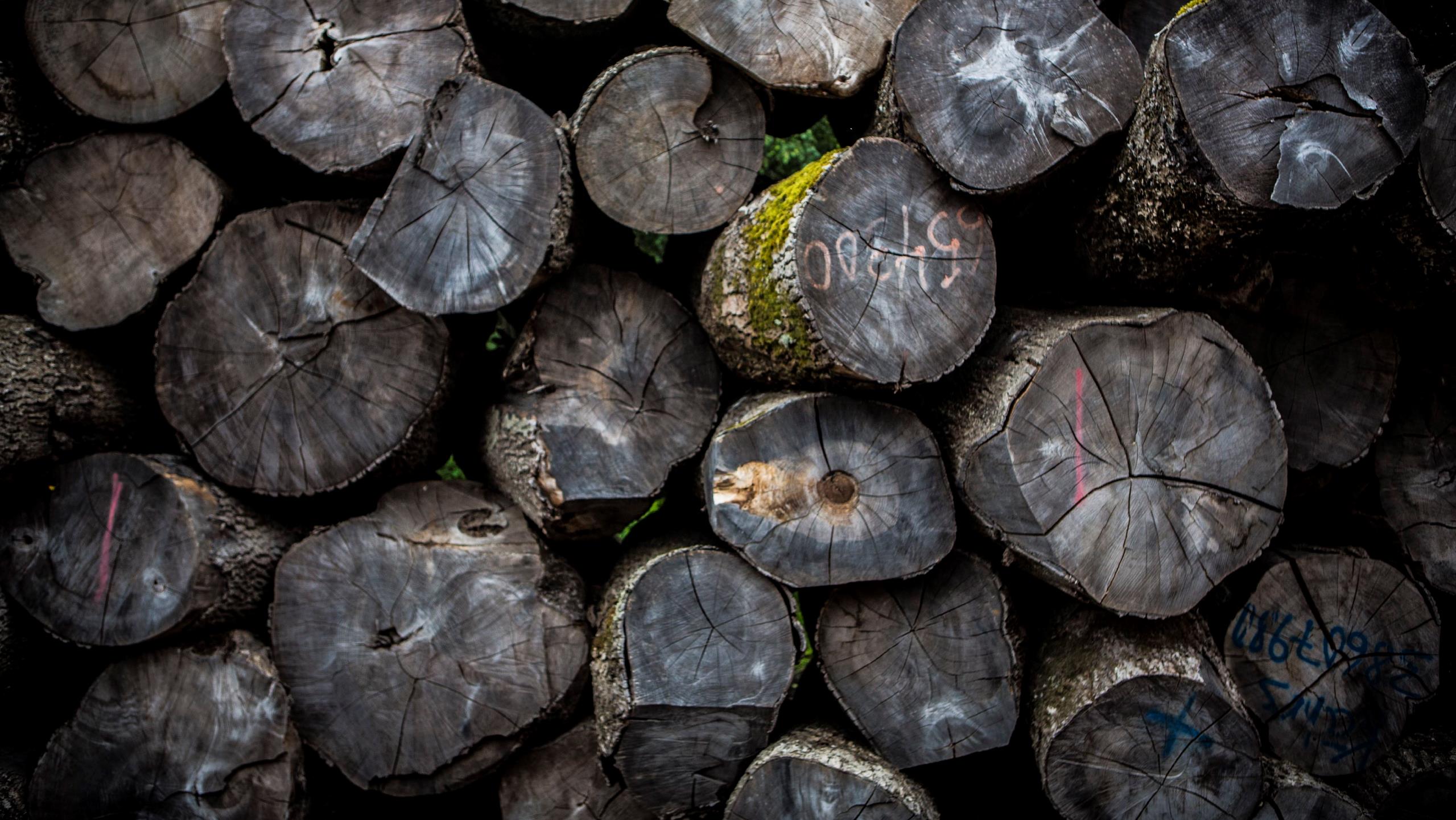 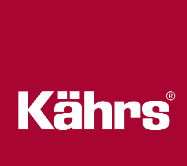 В Kährs мы работаем с древесиной 
на протяжении последних 160 лет.
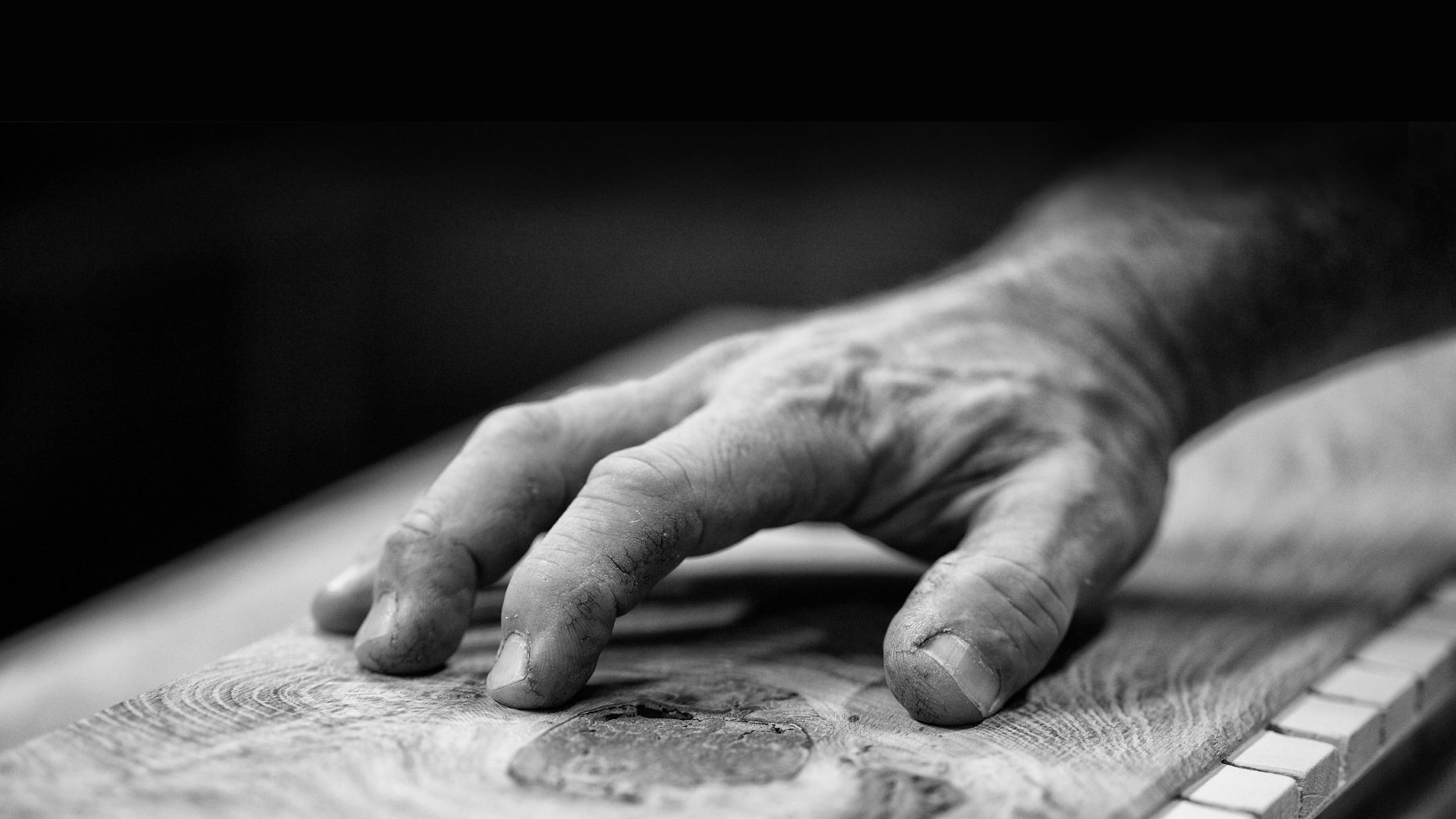 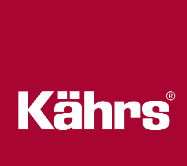 А что, если бы мы могли применить наши знания и мастерство к новому типу деревянных полов с улучшенными свойствами?
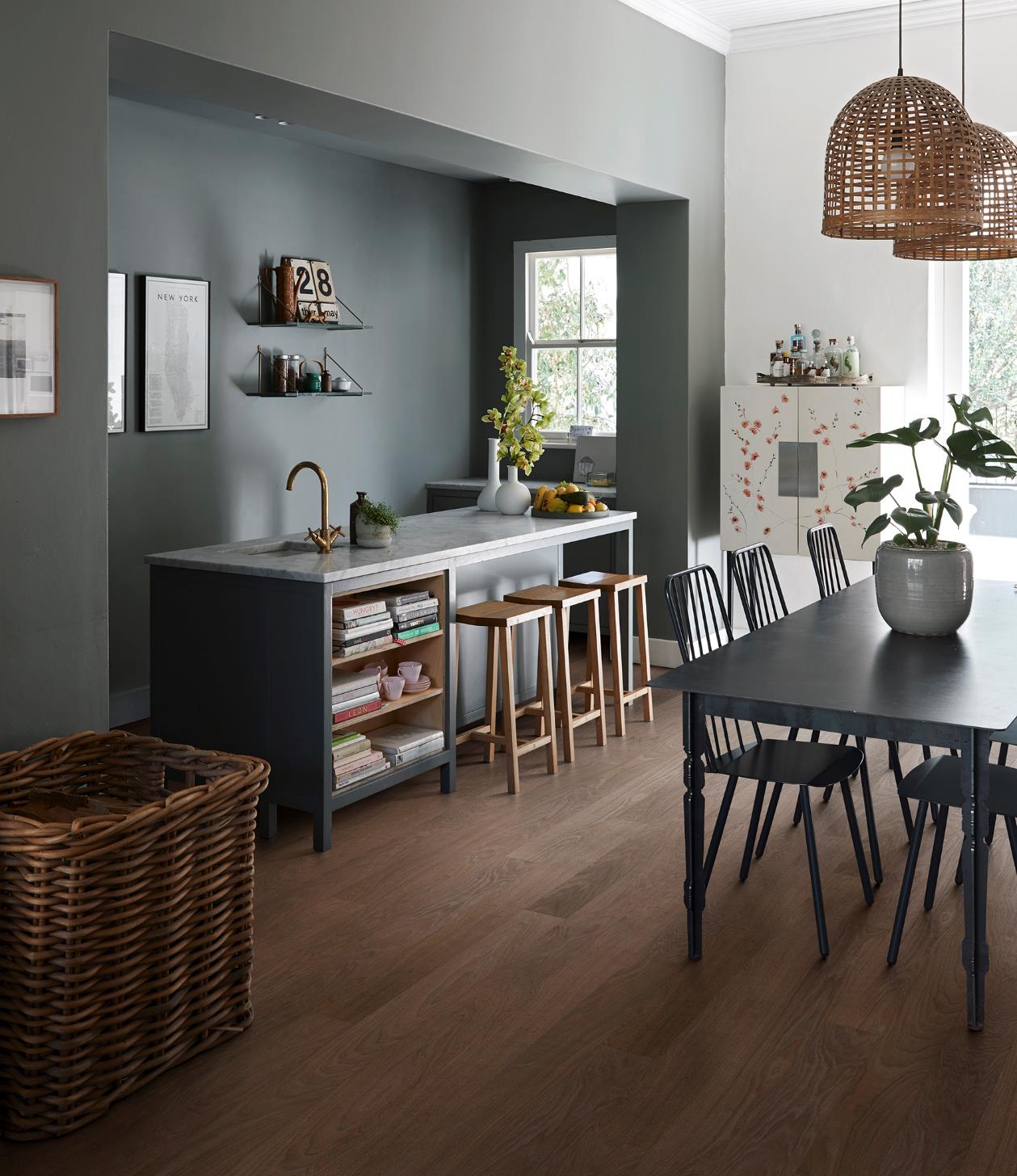 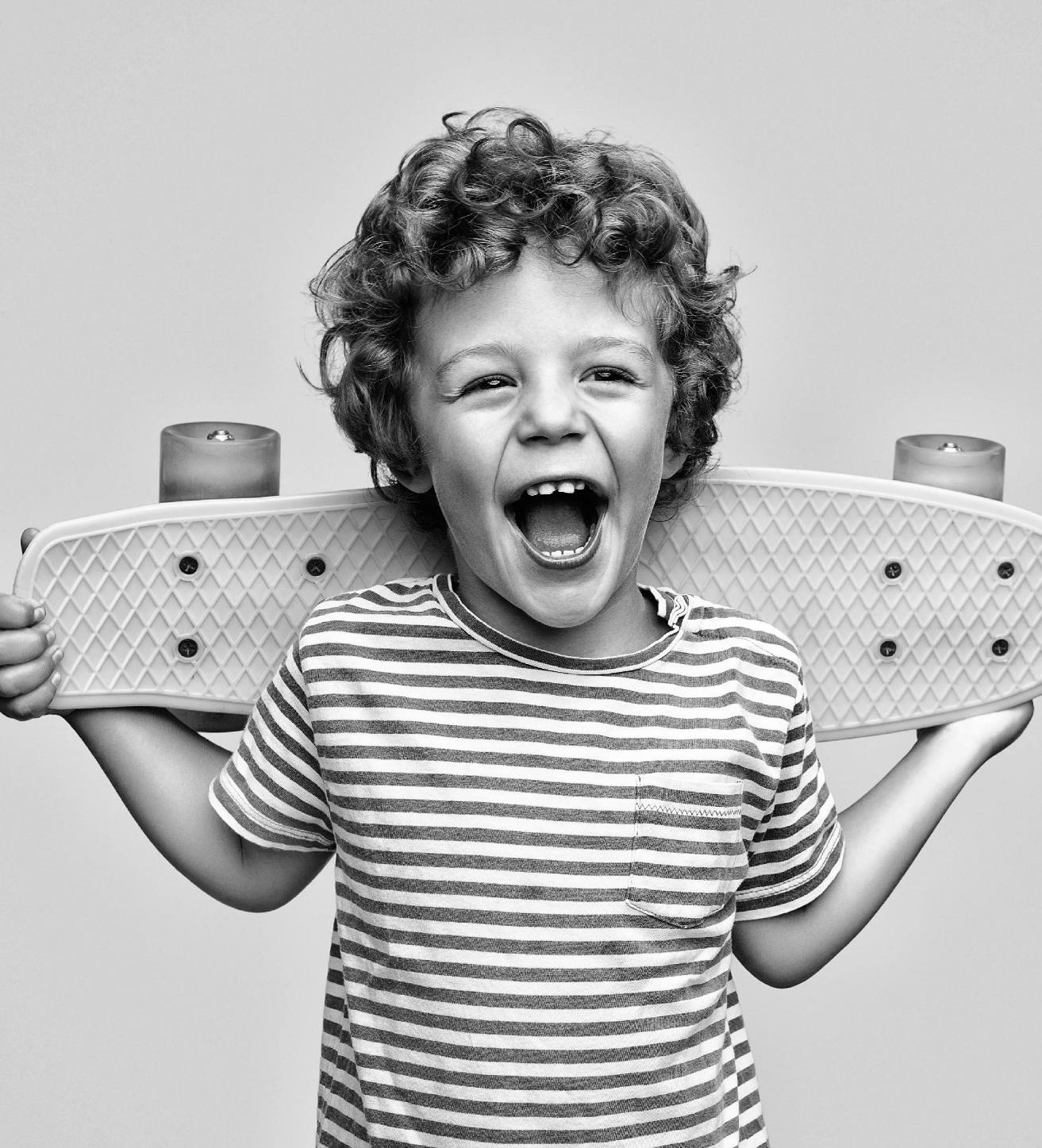 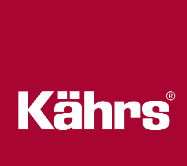 ПРЕДСТАВЛЯЕМ
KÄHRS LIFE
Life Collection, Cocoa Bean wide
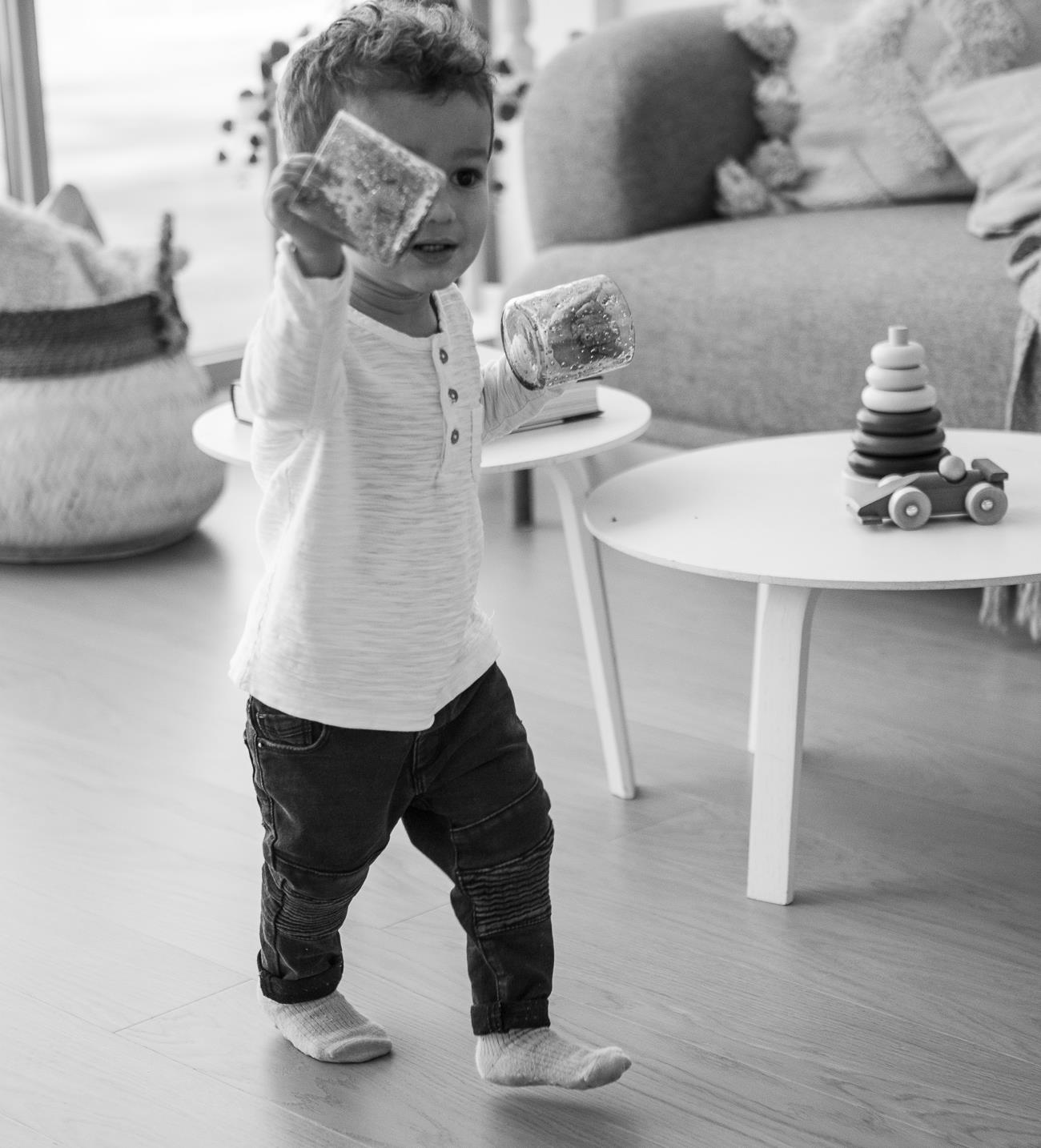 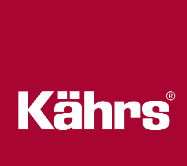 KÄHRS LIFE
НОВЫЙ АССОРТИМЕНТ ДЕРЕВЯННЫХ ПОЛОВ
Паркетная доска
Красивая и натуральная
Высокий уровень комфорта, приятные тактильные ощущения
Натуральный материал
Аутентичный внешний вид
Kährs Life
Деревянные полы для жизни
Лучшее из двух миров. Красивый деревянный пол близкий по своим свойствам к виниловой плитке
Виниловая плитка
Легко укладывать, популярный материал для ремонта
Прочная
Простая в уходе
Доступная цена
Влагоустойчивая
[Speaker Notes: С точки зрения потребителя, он или она ожидает от паркетного пола определенных преимуществ, например красивый, естественный вид и ощущение комфорта - пол, который подходит для ходьбы босыми ногами. От винилового пола у потребителей совсем другие ожидания: он должен быть износостойким, доступным, простым в укладке и уходе, а также обладать водостойкостью. С Kährs Life - мы объединяем лучшее из двух миров. Представляем вам деревянный пол со свойствами, близкими к виниловым полам.]
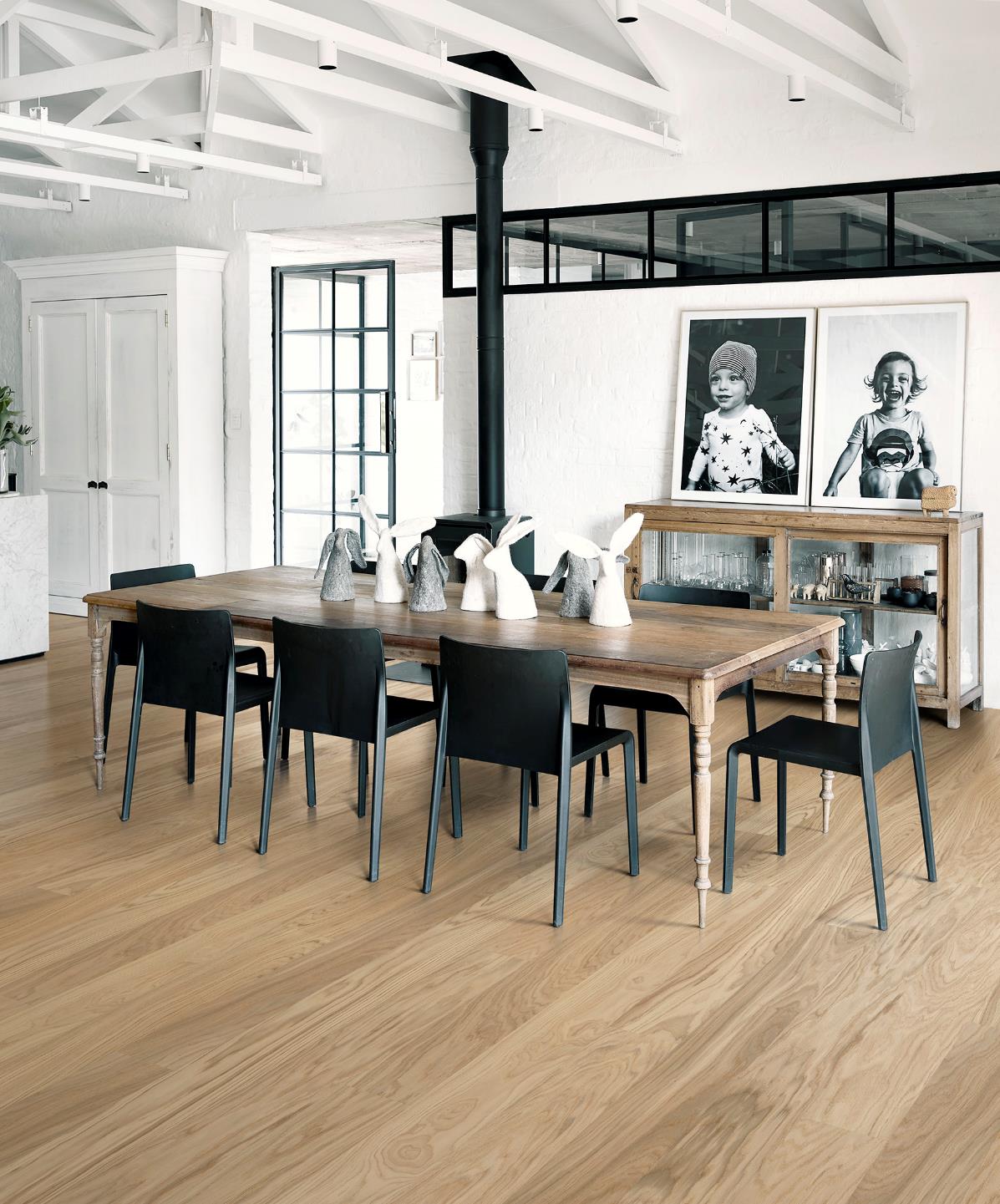 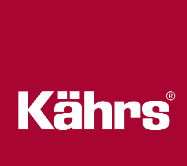 KÄHRS LIFE
УСТРАНЯЯ ПРОБЕЛЫ
Представляем вам концепцию нового продукта, который устраняет пробел между высококачественным паркетом и функциональными виниловыми покрытиями.

Сочетая в себе лучшие качества обоих решений – натуральный внешний вид паркета со свойствами близкими к виниловой плитке и ценой, которая воспринимается как более доступная по сравнению с существующими деревянными полами. 
И все это Kährs Life.
Life Collection, Whole Grain wide
[Speaker Notes: Му чувствуем, что у нас есть определенные пробелы в ассортименте. Настоящие деревянные полы с износостойкостью близкой к виниловым напольным покрытиям, но по доступной цене. Для молодых семей с маленькими детьми, покупающими свой первый дом и делающими в нем ремонт.]
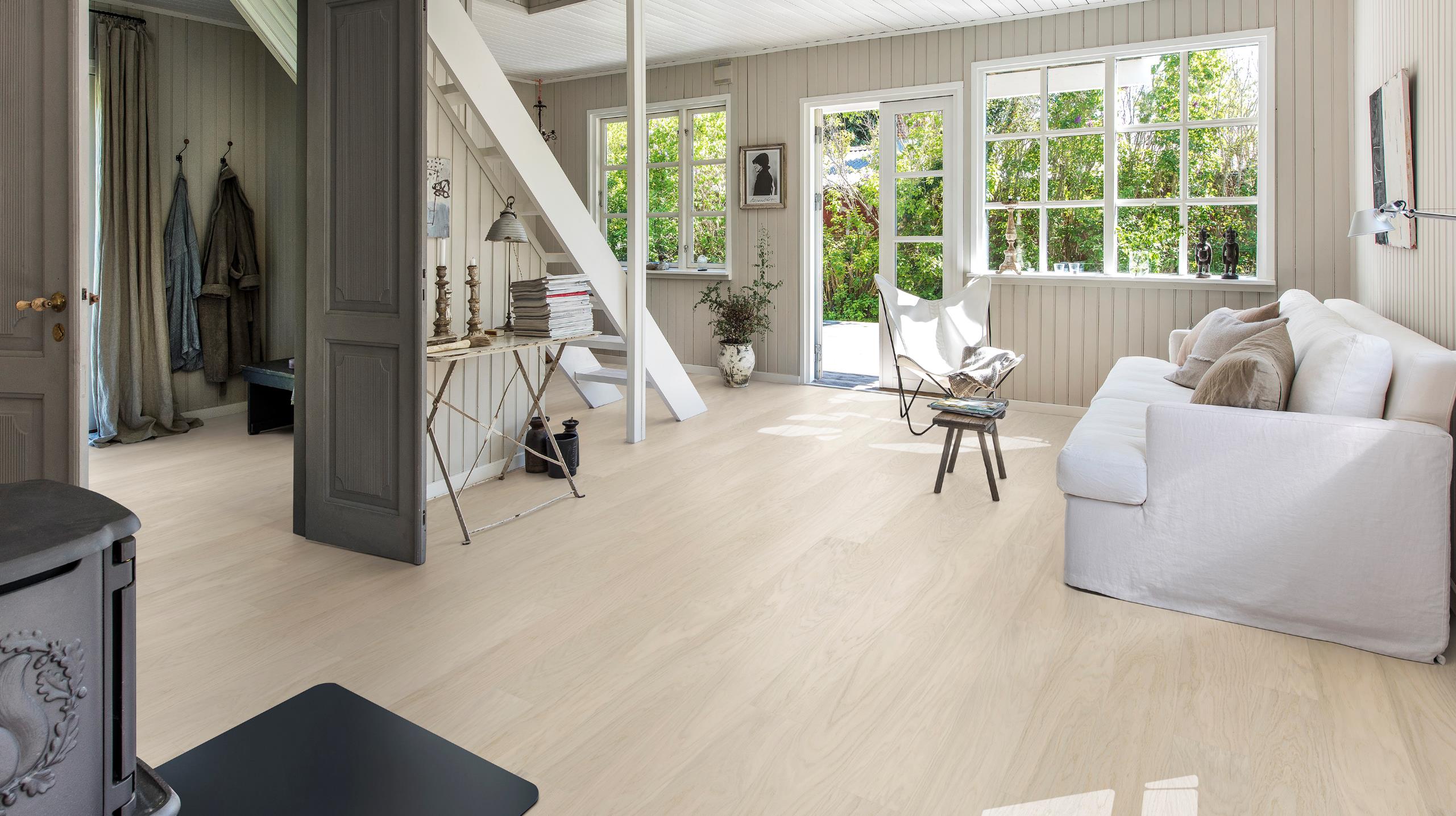 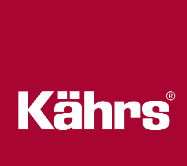 KÄHRS LIFE
ЛЕГКО ПОЛЮБИТЬ. ТРУДНО ПОВРЕДИТЬ.
Life Collection, Coconut Cream wide
[Speaker Notes: Мы говорим о Kährs Life как о напольном покрытии, которое легко полюбить, но трудно повредить. Красивый и естественный вид натурального дерева и выдающиеся с точки зрения износа и долговечности особенности. Для повседневной жизни.]
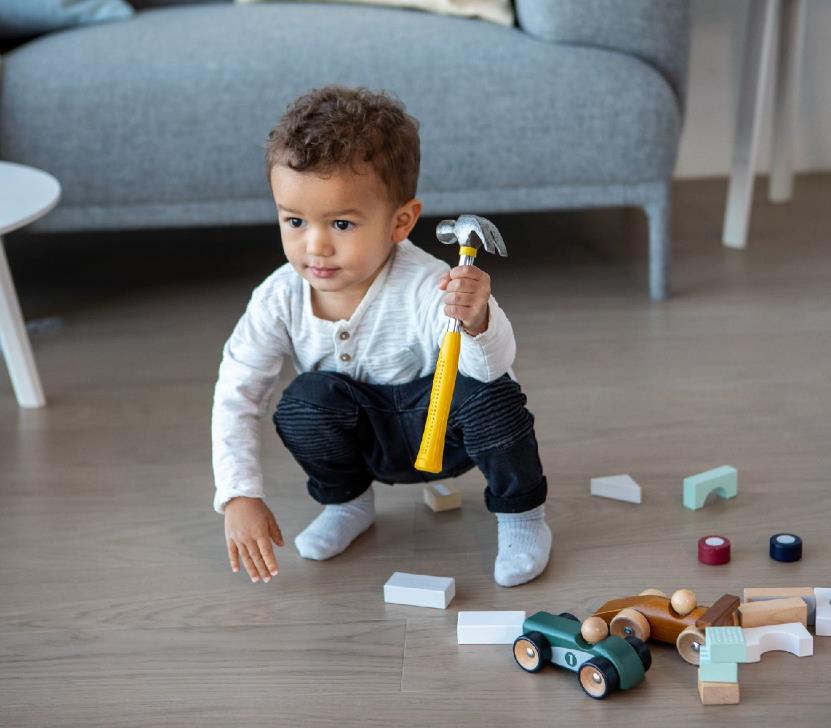 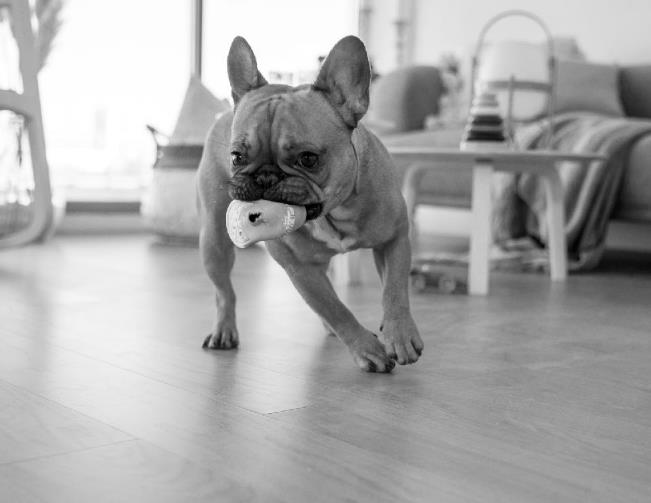 KÄHRS LIFE
ИДЕАЛЬНО ДЛЯ ЖИЗНИ
Повседневная жизнь
Выдающаяся для деревянного пола износостойкость
Исключительная устойчивость к царапинам благодаря высокому качеству лакового покрытия.
Ударопрочный благодаря среднему слою из HDF высокой плотности.
Грязеотталкивающий, легко поддерживать чистоту
Покрытие препятствует проникновению влаги в поры древесины
По крайней мере, вам не придется волноваться о паркете
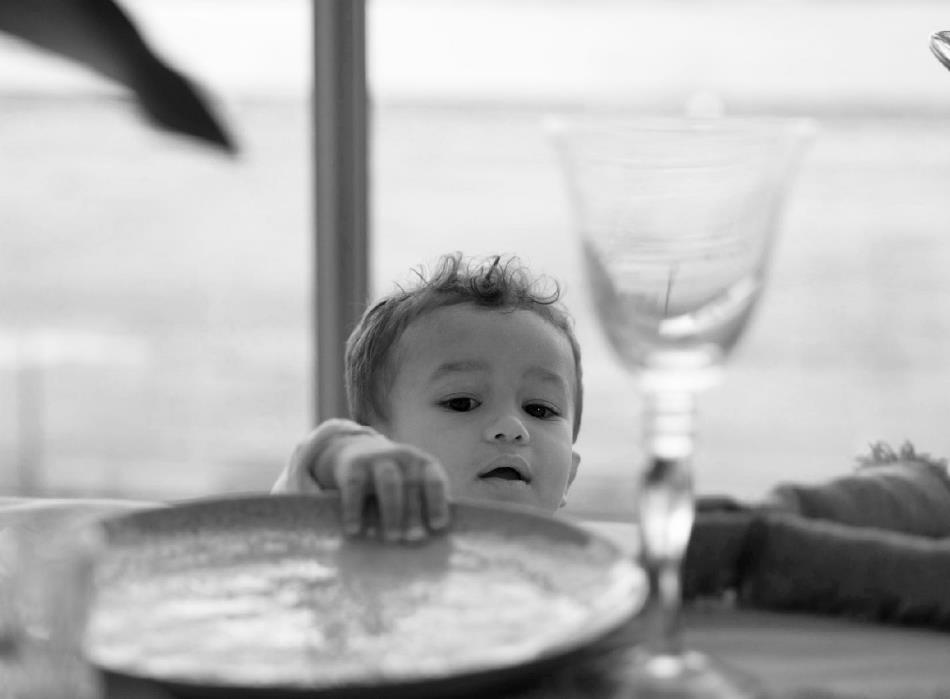 Life Collection, Driftwood wide
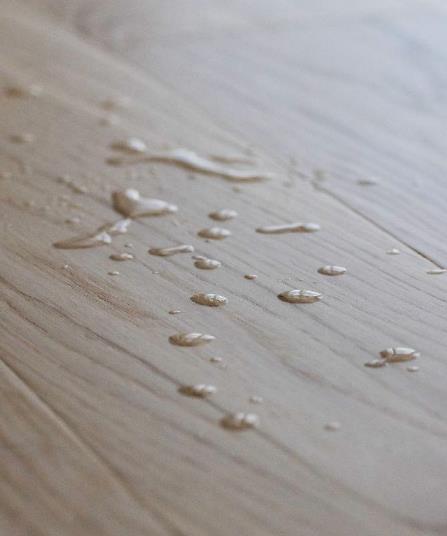 [Speaker Notes: Kährs Life создан, чтобы служить вам всю жизнь.
Он обладает исключительной прочностью с точки зрения устойчивости к царапинам и физическому воздействию. Лаковое покрытие также делает его устойчивым к загрязнениям и легким в уходе, предотвращая проникновение грязи и воды в структуру материала, оставляя его на поверхности.]
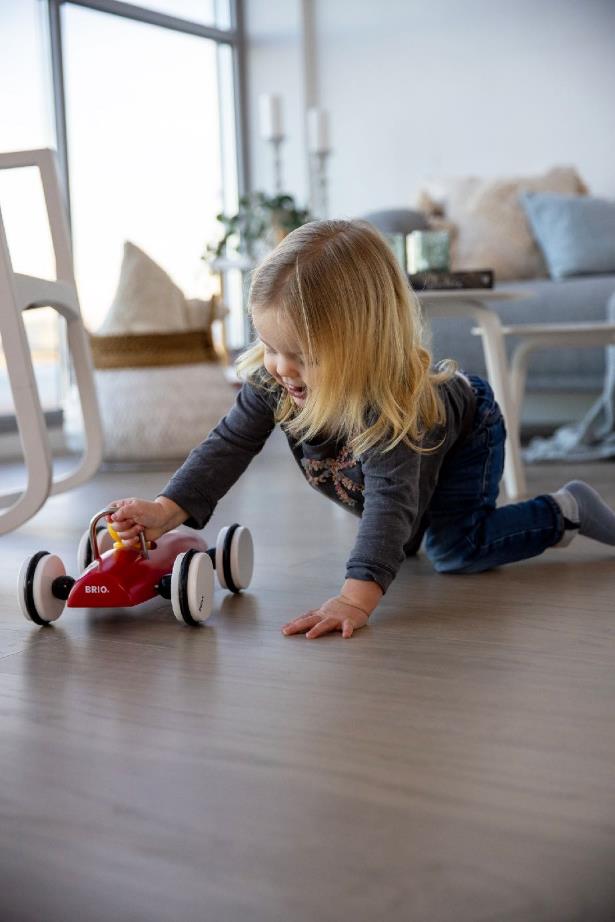 KÄHRS LIFE
ИДЕАЛЬНЫЕ ОЩУЩЕНИЯ
Настоящее дерево
Доступные деревянные полы близкие по своим свойствам к виниловой плитке
Деревянные полы, которые не требуют шлифовки – гарантия безупречного вида надолго
Тонкий слой цельной древесины означает эффективное использование природных ресурсов
8 тонированных декоров и 2 декора с натуральными оттенками древесины
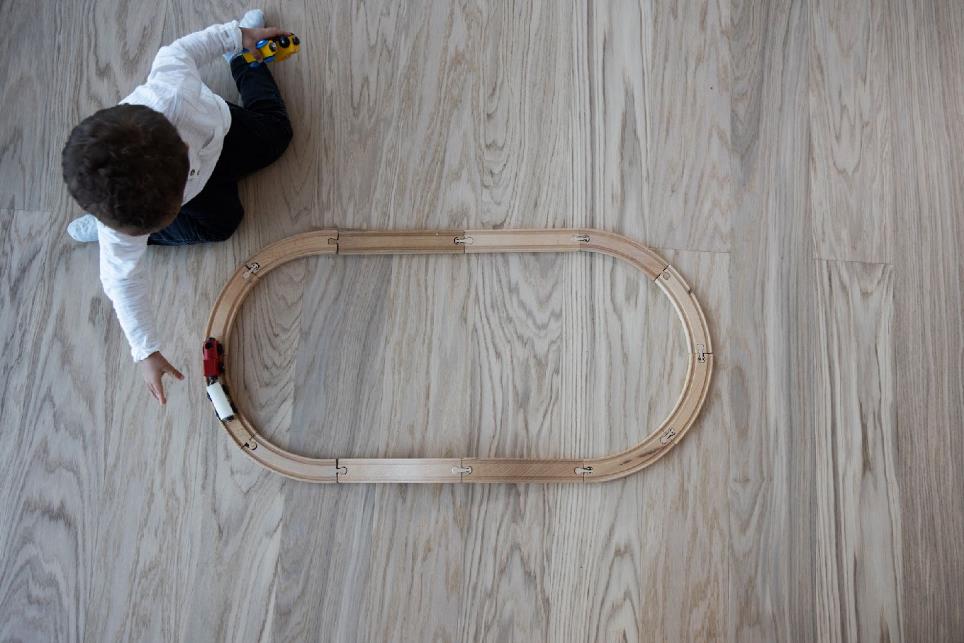 Life Collection, Whole Grain wide
[Speaker Notes: Kährs Life – настоящий деревянный пол, близкий по своим свойствам к виниловым напольным покрытиям. 
Это деревянный пол, который не нуждается в шлифовке и предлагает 15-летнюю гарантию. 
Тонкий верхний слой цельной древесины позволяет нам эффективно использовать природные материалы.

Коллекция включает в себя 10 различных оттенков, 8 тонированных декоров и 2 декора с натуральными оттенками древесины - Pure Oak and Pure Walnut]
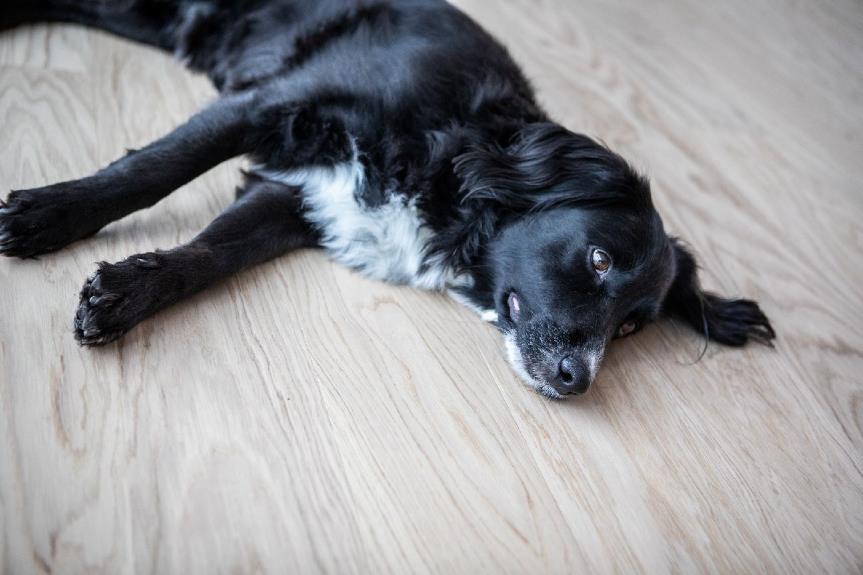 KÄHRS LIFE
ИДЕАЛЬНЫЙ КОМФОРТ
Настоящий комфорт
Климатическая стабильность при изменении температуры и уровня влажности в помещении
Подходит для установки с системами теплого пола, рядом с большими окнами, а также около камина благодаря высокой стабильности
Настоящая древесина к которой приятно прикасаться
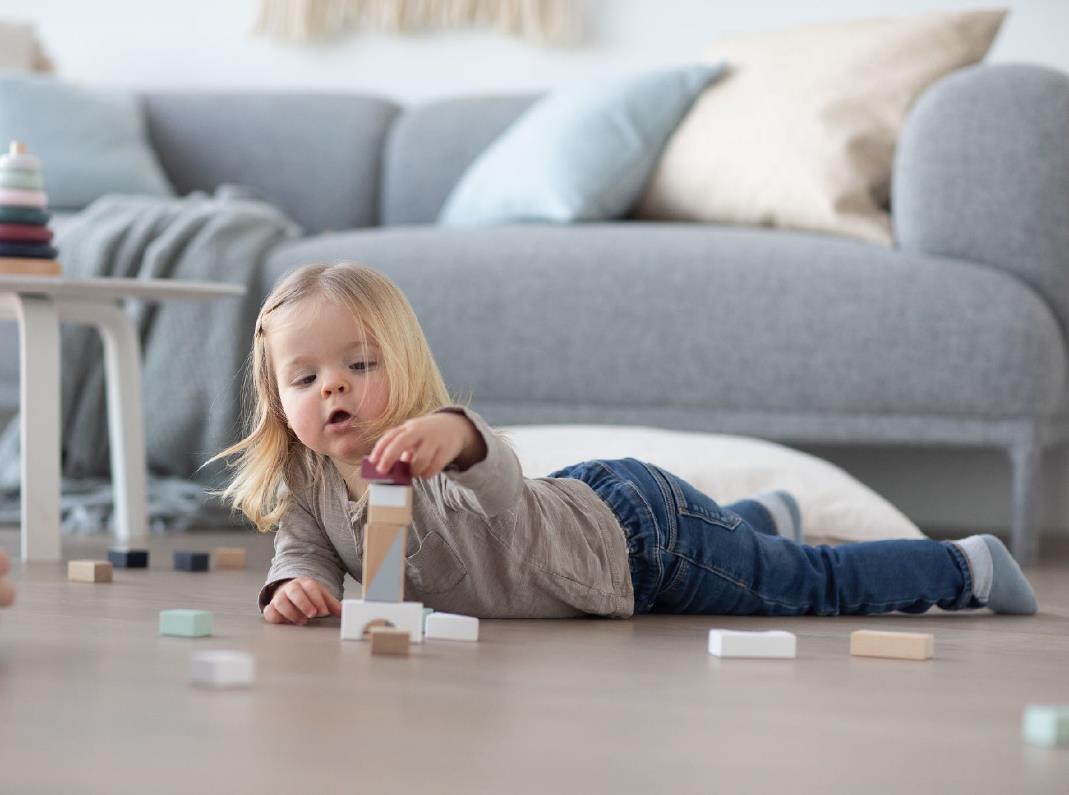 [Speaker Notes: Мы говорим о комфорте. Комфорт с точки зрения климата в помещении, системы подогрева пола, а также приятных ощущений от хождения по вашему деревянному полу босиком.
Благодаря жесткости HDF, коллекция Life сохраняет стабильность, когда речь заходит о колебаниях температуры и уровня влажности.
Эти полы также подходят для укладки с системами теплого пола, рядом с большими окнами и даже около камина.]
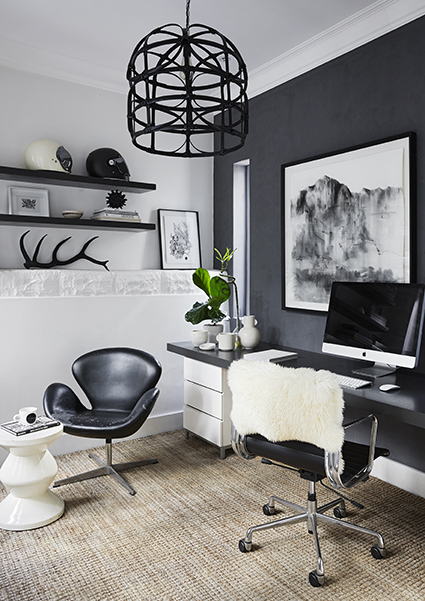 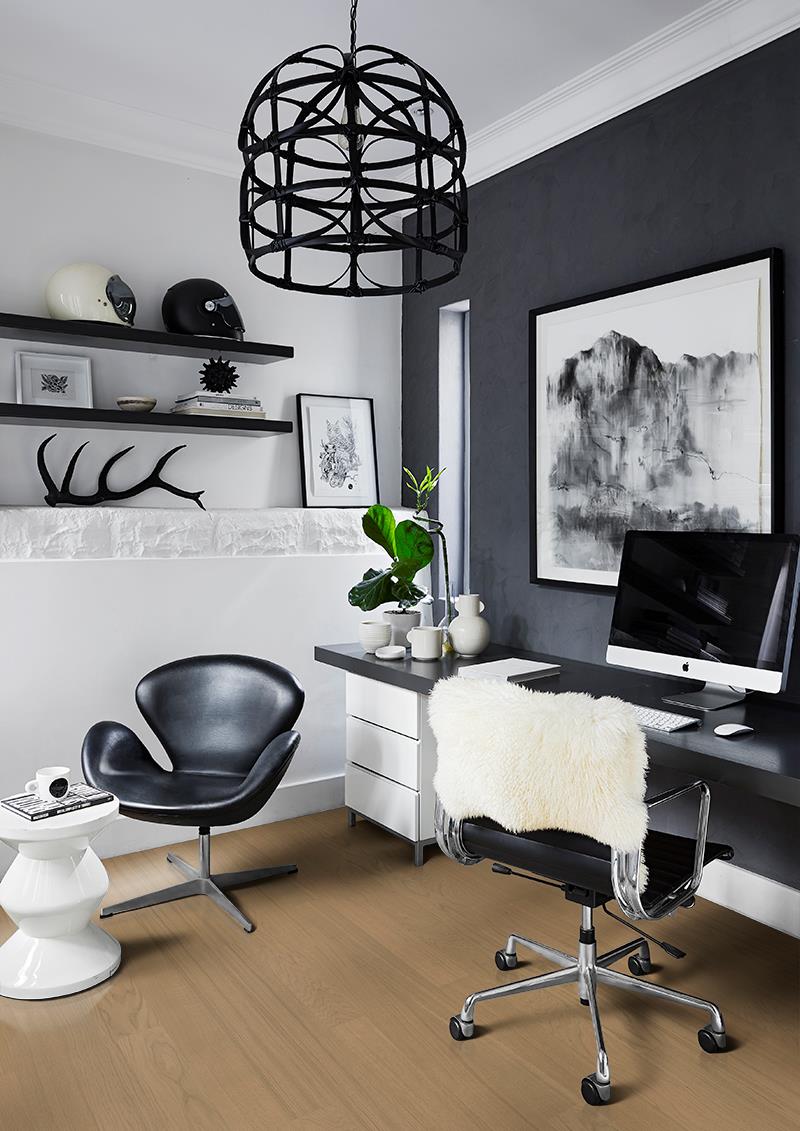 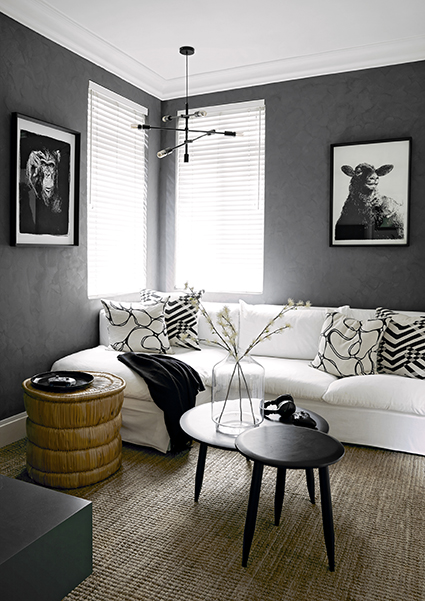 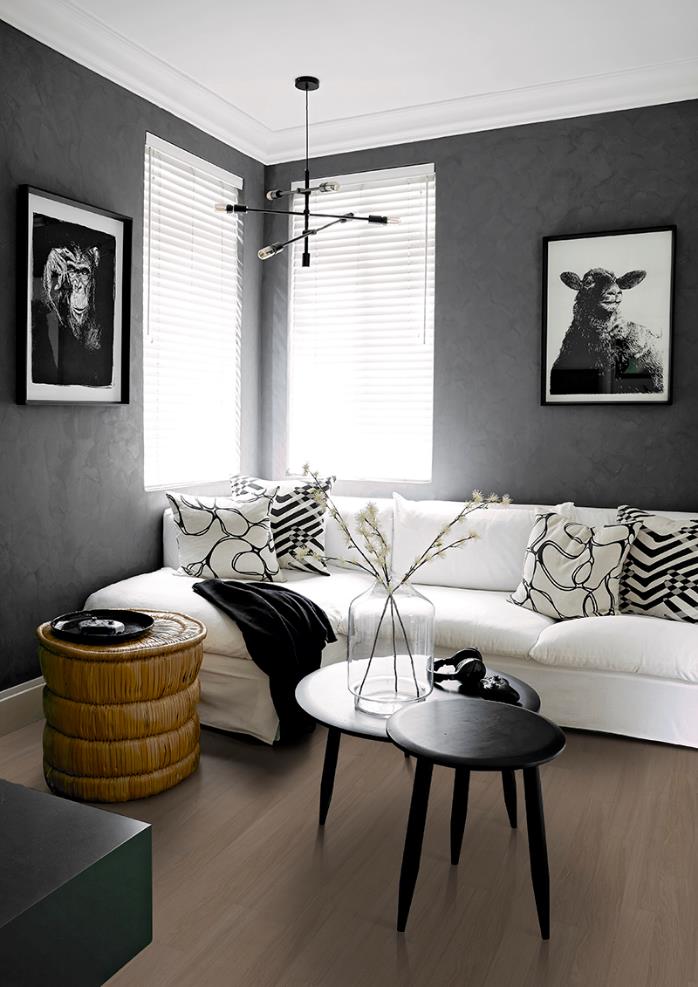 KÄHRS LIFE
ИДЕАЛЕН ДЛЯ РЕМОНТА
По-настоящему легкий ремонт
Может укладываться поверх существующего напольного покрытия*
Этот 7 мм пол легко использовать с уже имеющимися порогами и дверьми
Быстрая и легкая укладка благодаря замковой системе 5G
Простой в использовании благодаря небольшому весу и удобному формату
* Если соблюдены требования по укладке Kährs
Life Collection, Earl Grey wide
Life Collection, Butterscotch wide
[Speaker Notes: Коллекция Life также отлично подходит для ремонта в вашем доме.
Декоры можно укладывать прямо поверх существующего напольного покрытия, а благодаря 7-мм толщине эти полы легко использовать с уже имеющимися порогами и дверьми.
Полы из коллекции Life оснащаются замковым соединением 5G, поэтому их укладка выполняется быстро и легко.
Они просты в использовании благодаря небольшому весу и удобному формату 
Справа Вы видите декоры Earl Grey и Butterscotch из данной коллекции.]
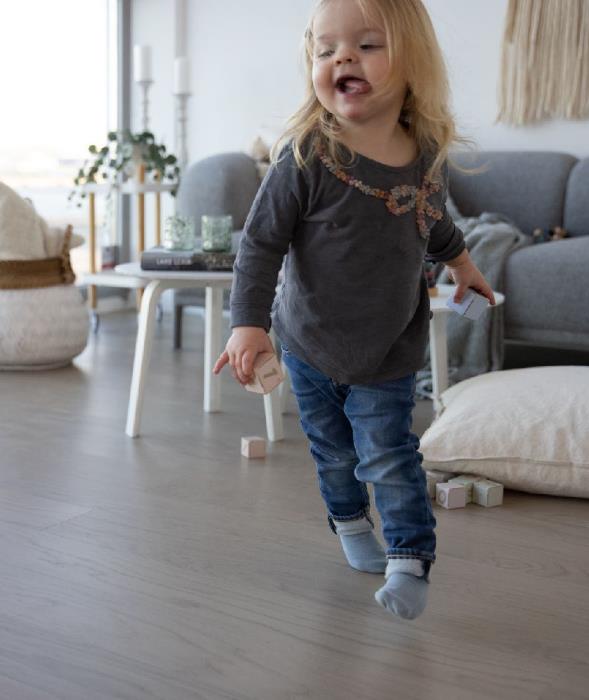 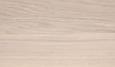 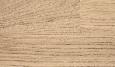 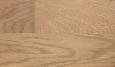 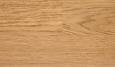 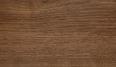 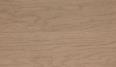 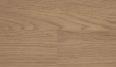 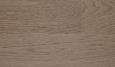 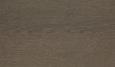 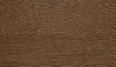 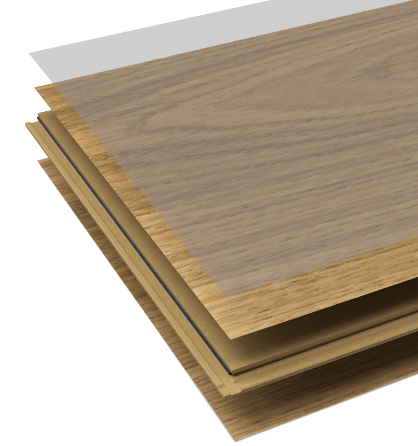 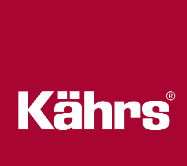 KÄHRS LIFE
НОВЫЙ АССОРТИМЕНТ ДЕРЕВЯННЫХ ПОЛОВ
3
6 причин полюбить Kährs Life

 Деревянные полы для повседневной жизни
 Класс 33 – подходит для коммерческого использования
 Быстрая и легкая укладка благодаря замковой системой 5G. Можно укладывать плавающим способом или приклеить к основанию. 
 15 лет гарантии
 Идеальный выбор для ремонта
 10 модных оттенков
1
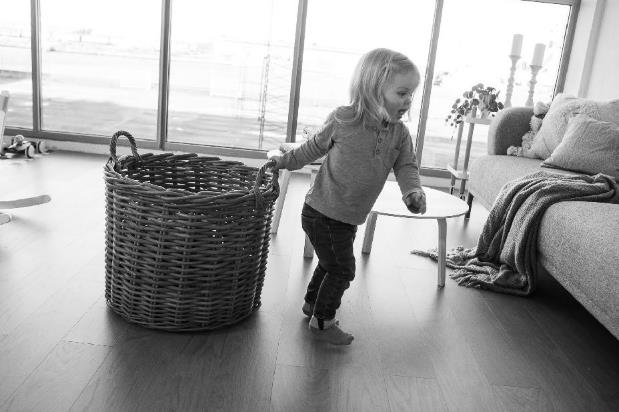 4
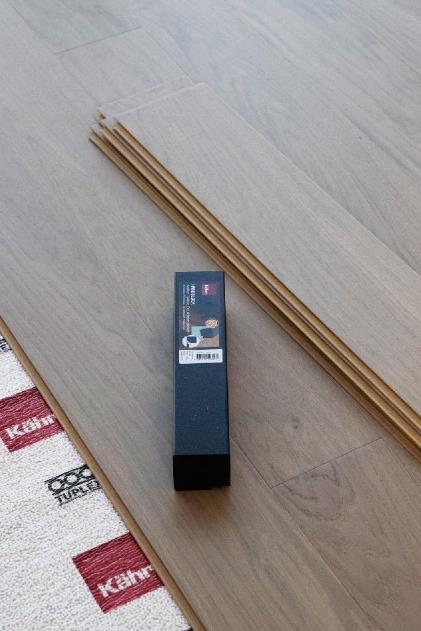 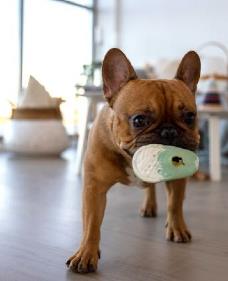 2
6
5
[Speaker Notes: Представляем Вам 6 главных причин полюбить коллекцию Kährs Life. 
Это настоящий деревянный пол для повседневной жизни.
Он соответствует требованиям для шпонированных полов Класса 33 и подходит для использования в помещениях с высокой нагрузкой
Замок 5G позволяет выполнить укладку быстро и легко, причем как на клей, так и плавающим способом.
15 лет гарантии
Толщина пола идеально подходит для того, чтобы без особых хлопот сделать ремонт в вашем доме или квартире
В ассортименте коллекции Life представлено 10 модных оттенков]
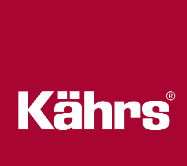 KÄHRS LIFE
10 модных оттенков
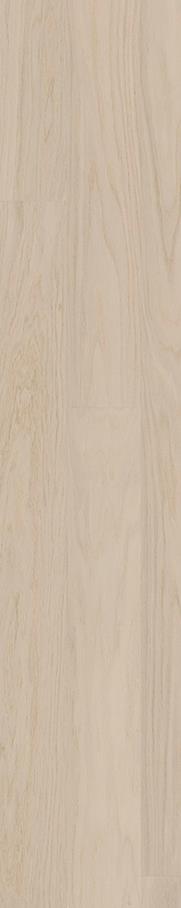 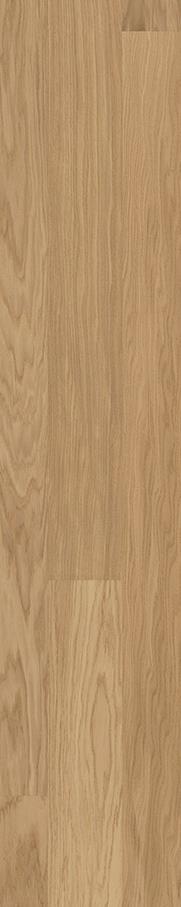 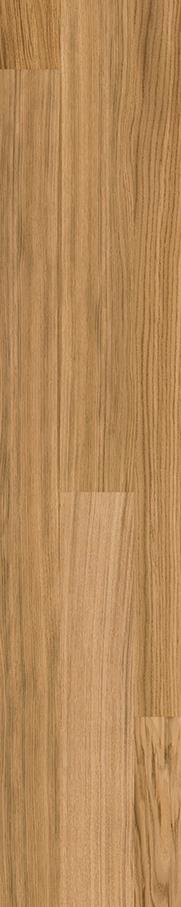 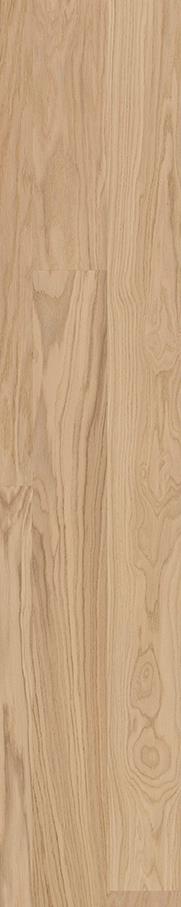 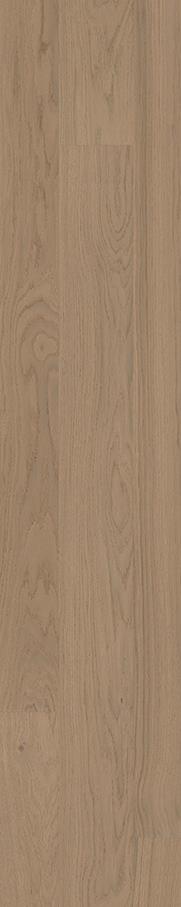 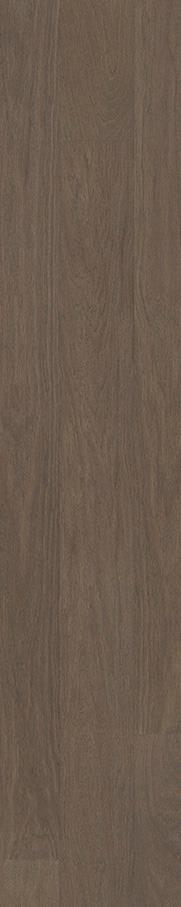 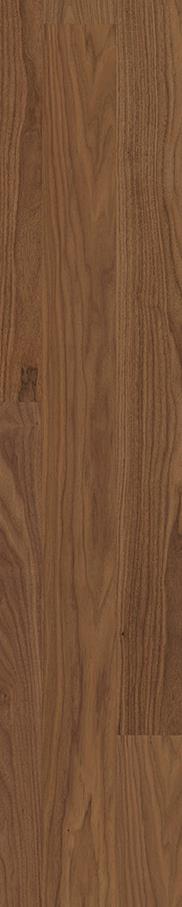 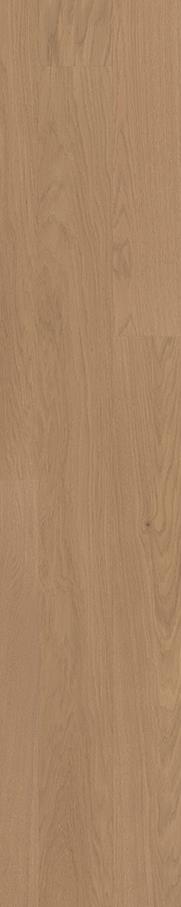 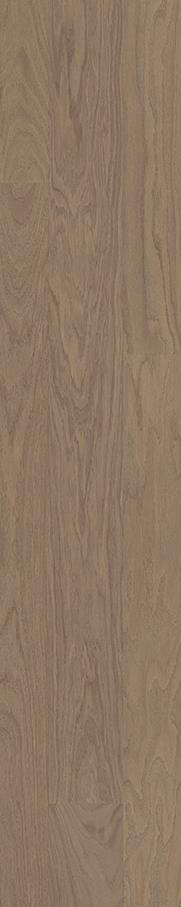 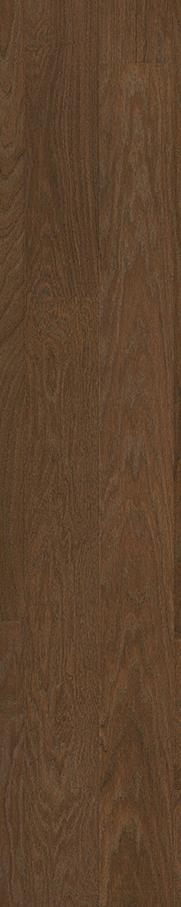 Coconut Cream
Light Suede
Pure Oak
Whole Grain
Driftwood
Butterscotch
Earl Grey
Faded Black
Pure Walnut
Cocoa Bean
[Speaker Notes: Здесь вы видите ассортимент коллекции, оттенки от теплого белого до темно-теплого коричневого. Коллекция разработана с учетом последних тенденций и наиболее востребованных у покупателей оттенков. Существует два натуральных цвета без тонировки: Pure Oak и Pure Walnut. Все остальные декоры – это тонированный дуб.]
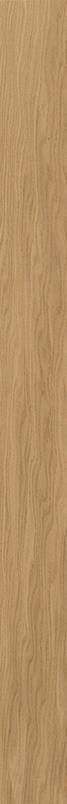 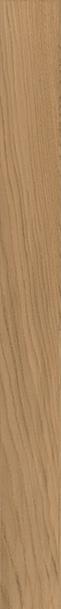 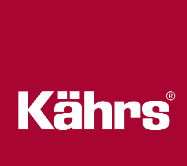 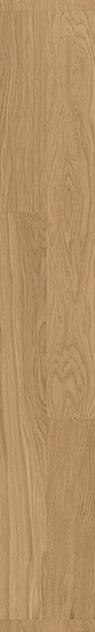 KÄHRS LIFE
В 3 ФОРМАТАХ
10 современных  оттенков
в 3 форматах

1-полосный широкий
1-полосный узкий
2-полосный
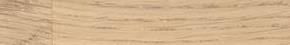 [Speaker Notes: Все 10 оттенков доступны в 3 различных форматах. 
1-полосный широкий 
1-полосный узкий
И 2-полосный. 

1-полосные декоры имеют 4-стороннюю микро-фаску, 2-полосные декоры идут без фаски.]
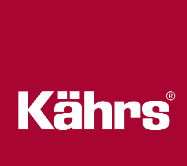 KÄHRS LIFE
ИННОВАЦИОННОЕ ЛАКОВОЕ ПОКРЫТИЕ
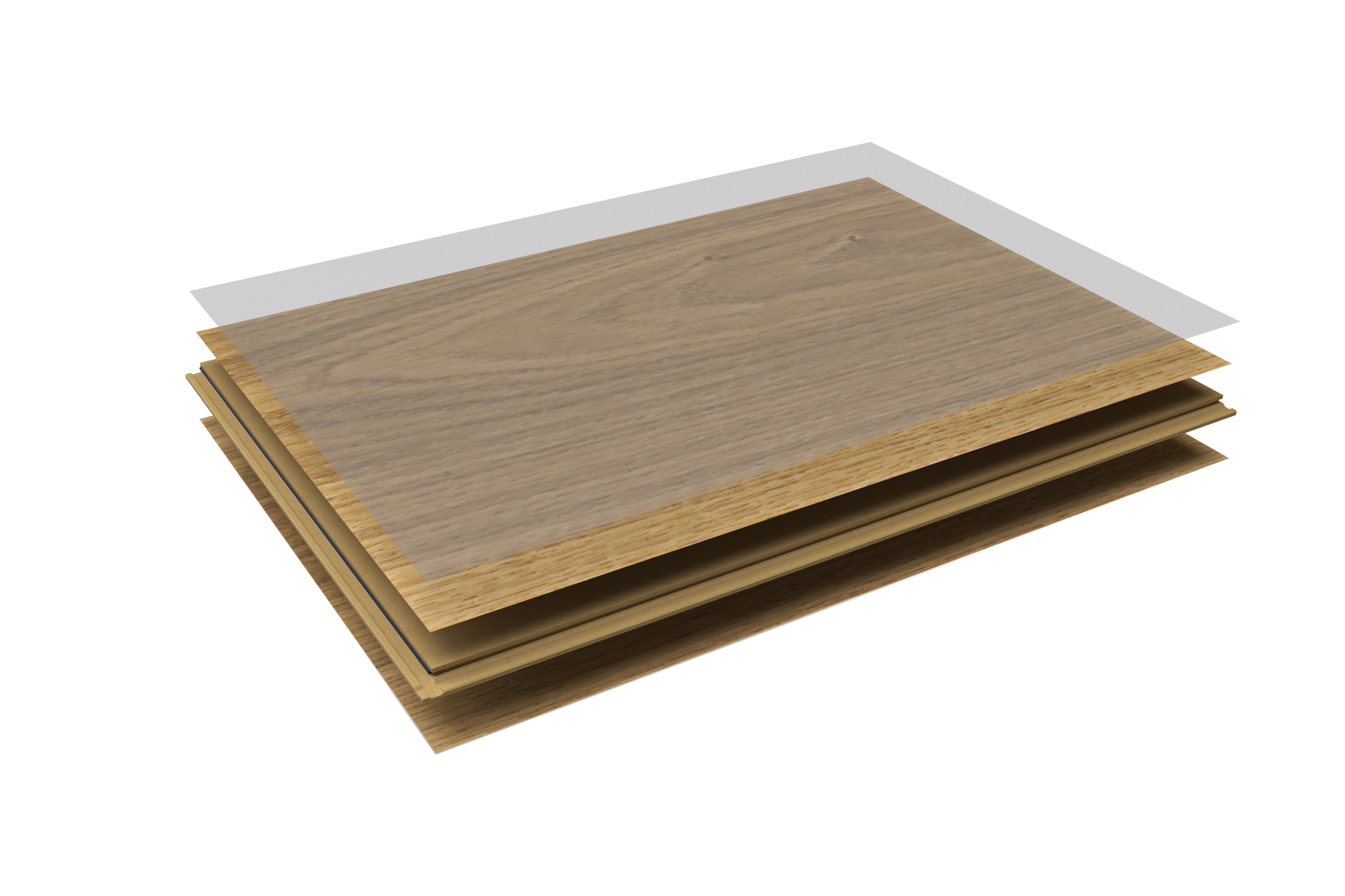 Легко влюбиться – сложно повредить
Матовый лак высшего класса позволяет передать ощущения от соприкосновения с натуральной древесиной, а также обладает выдающимися техническими характеристиками
Инновационный лак
Долговечность при использовании в помещениях с высокой нагрузкой
Выдающаяся износостойкость:
Высшая оценка в категории защита от царапин
Ударопрочность Класс 33
Износостойкость Класс 33
Влагостойкое лаковое покрытие 
Устойчив к загрязнениям – поверхность легко очищать
Цельная древесина
Woodloc 5G замок
HDF
Слой из шпона
[Speaker Notes: 1. Лучший пол в категории защита от царапин -  *В соответствии со стандартом EN16094:2012
2. Ударопрочность и износостойкость Класс 33** (40ньютон/мм2)  **В соответствии со стандартом EN 14354:2017

А сейчас рассмотрим конструкцию деревянных полов из коллекции Life. Начнем с верхнего слоя. 
Инновационное лаковое покрытие играет важную роль в обеспечении высокой износостойкости, которой обладают новые декоры.
Полы из коллекции Life соответствуют стандартам Класса 33, о котором мы расскажем чуть позже.
Но главное это защита от царапин, ударопрочность, износостойкость и влагостойкость.
Лаковое покрытие также обеспечивает дополнительную устойчивость к загрязнениям – полы легко очищать, поскольку грязь не может проникнуть в структуру древесины сквозь лаковое покрытие.]
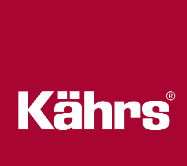 KÄHRS LIFE
НАСТОЯЩАЯ ДРЕВЕСИНА
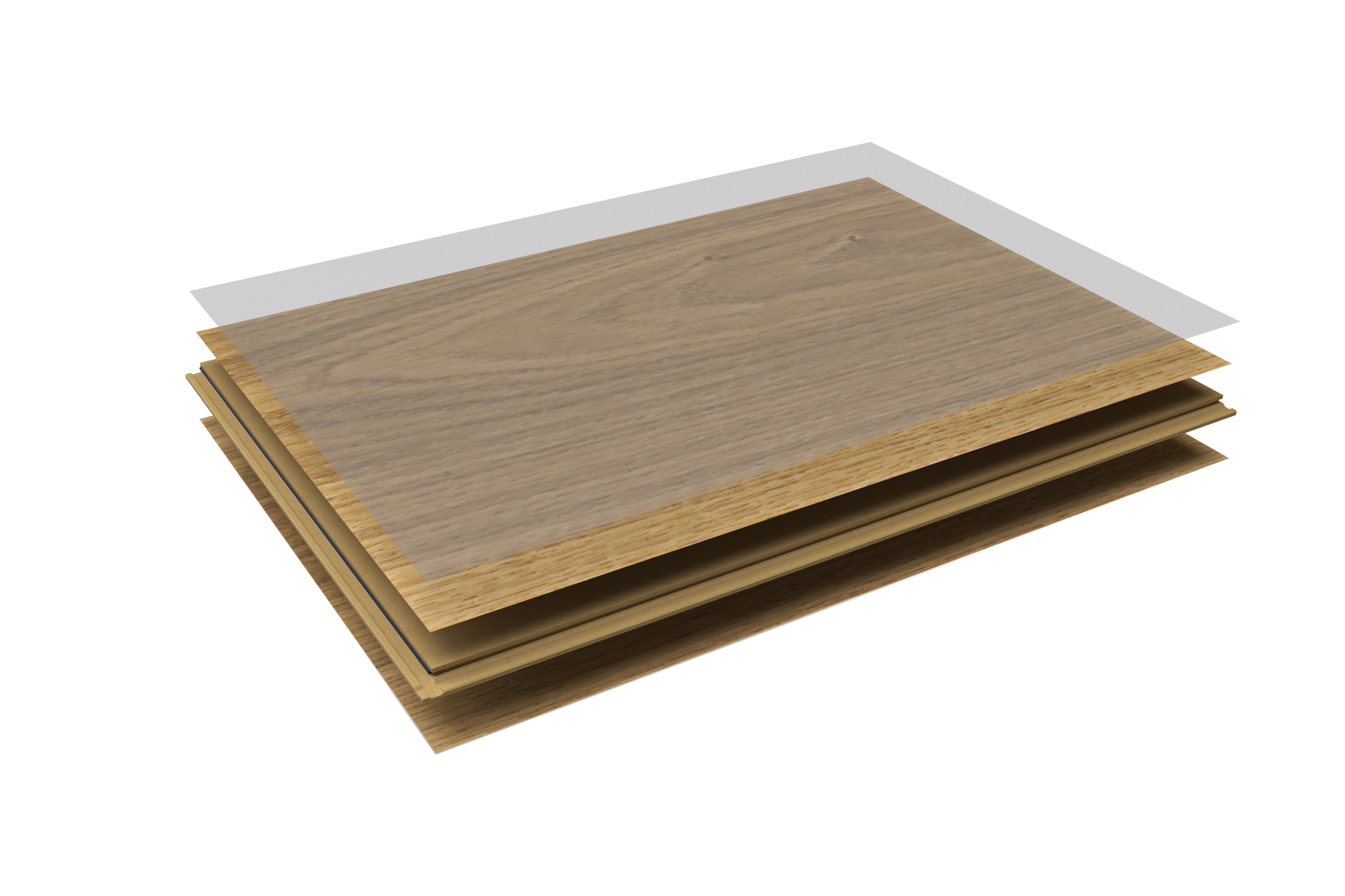 Передает ощущения от соприкосновения с настоящей древесиной
Инновационный лак
Настоящая древесина превосходной селекции – аутентичный внешний вид, приятные тактильные ощущения
В ассортименте есть натуральный оттенок дуба и ореха, а также 8 тонированных декоров из дуба
Верхний слой 0,6 мм, шлифовка не допускается
Цельная древесина
Woodloc 5G замок
HDF
Слой из  шпона
[Speaker Notes: Верхний слой - это настоящая древесина из лучших сортов дуба или ореха. Чистая сортировка, всего несколько сучков. Декоры в коллекции Life передают аутентичный внешний вид и ощущения деревянного пола Как упоминалось ранее, доступно 8 тонированных декоров 2 артикула натуральных тонов. Мы хотели бы отметить, что данные полы не требуют шлифовки благодаря своим выдающимся свойствам. Толщина верхнего слоя составляет 0,6 мм, поэтому шлифовка данных полов не допускается.]
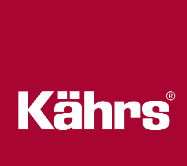 KÄHRS LIFE
Стабильное СРЕДНИЙ СЛОЙ ИЗ HDF
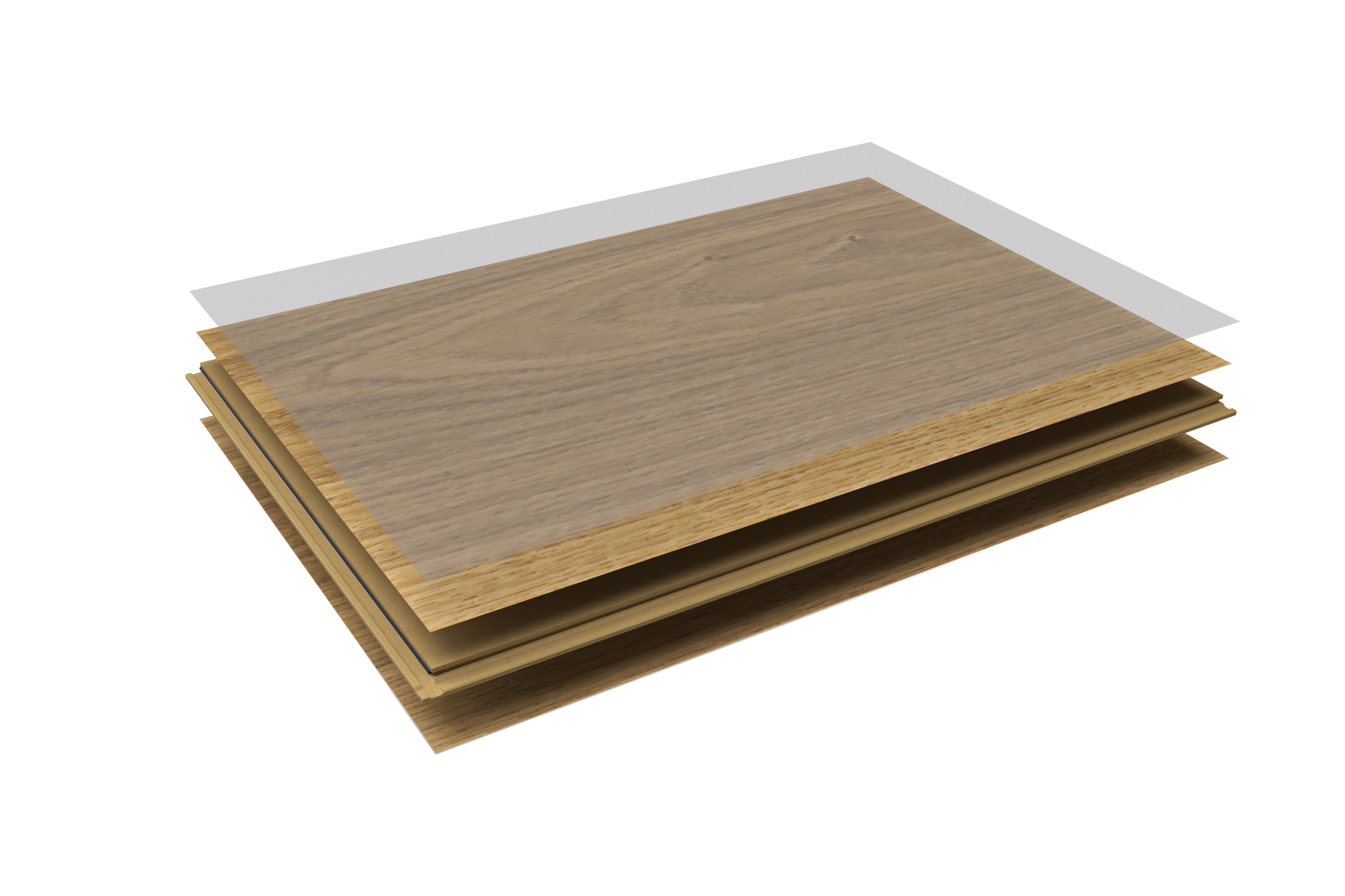 Для настоящей стабильности
Инновационный лак
HDF нового поколения для большей стабильности пола
Улучшенная влагостойкость - минимум набухание
Пол стабилен при сезонных колебаниях влажности
Повышенная твердость для исключительной выносливости и ударопрочности 
Замок 5G для быстрой и легкой укладки
Цельная древесина
Woodloc 5G замок
HDF
Слой из  шпона
[Speaker Notes: HDF нового поколения – он тверже и делает полы из коллекции Life по-настоящему стабильными вне зависимости от колебания температуры и влажности.
Это также обеспечивает минимальное набухание при воздействии влаги.
HDF при своей жесткости также обеспечивает выдающуюся ударопрочность. 
А замок 5G делает укладку пола быстрой и легкой.]
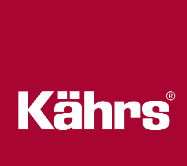 KÄHRS LIFE
Нижний слой из ШПОН
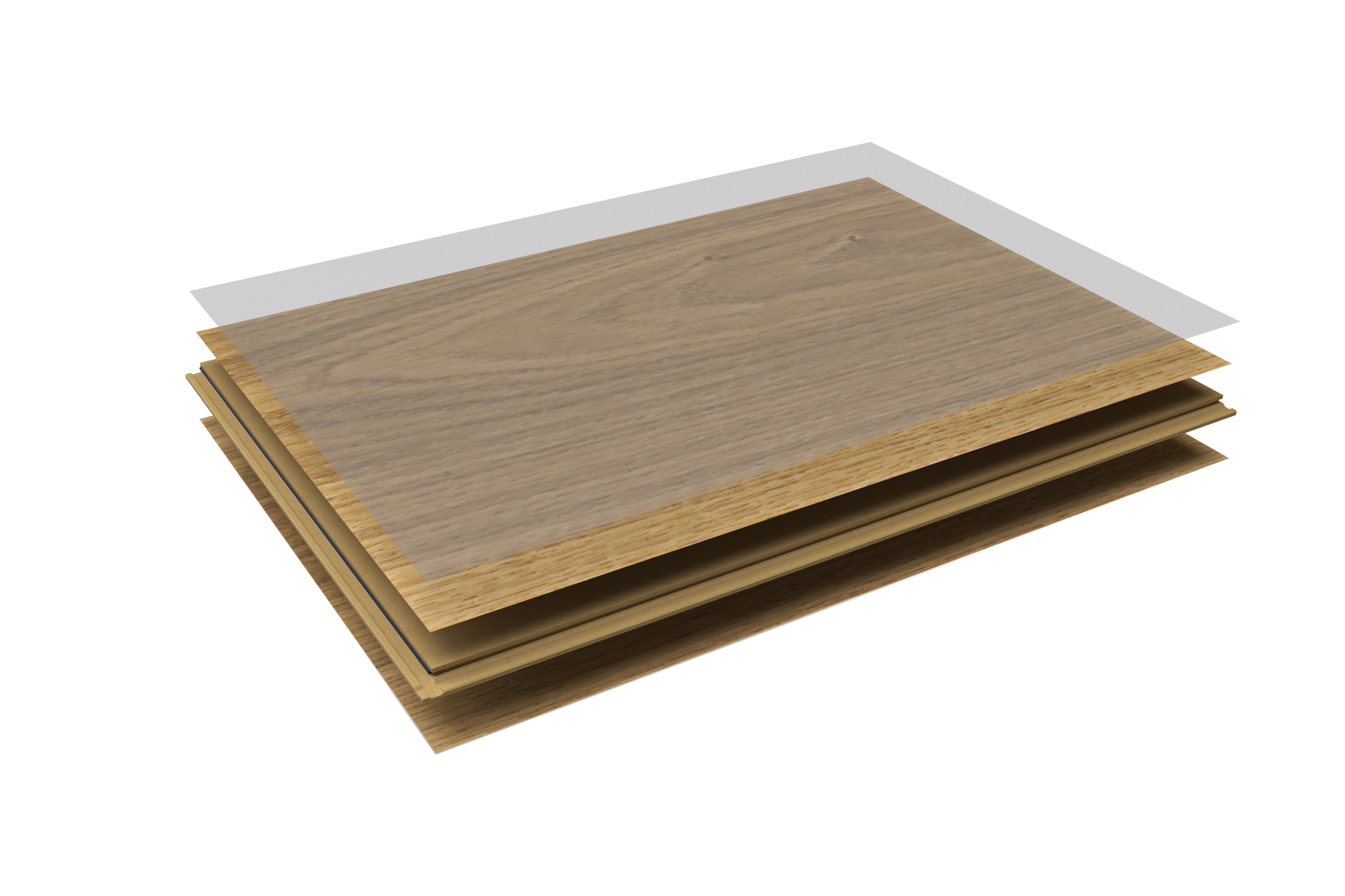 Для безупречной стабильности
Инновационный лак
Уравновешивает и обеспечивает стабильность конструкции
100%-ая древесина
Цельная древесина
Woodloc 5G замок
HDF
Слой из  шпона
[Speaker Notes: Основа конструкции пола - это то, что мы называем Real Wood основой. Главная задача – уравновешивание и обеспечение стабильности доски. Для нижнего слоя мы используем 100%-ую древесину.]
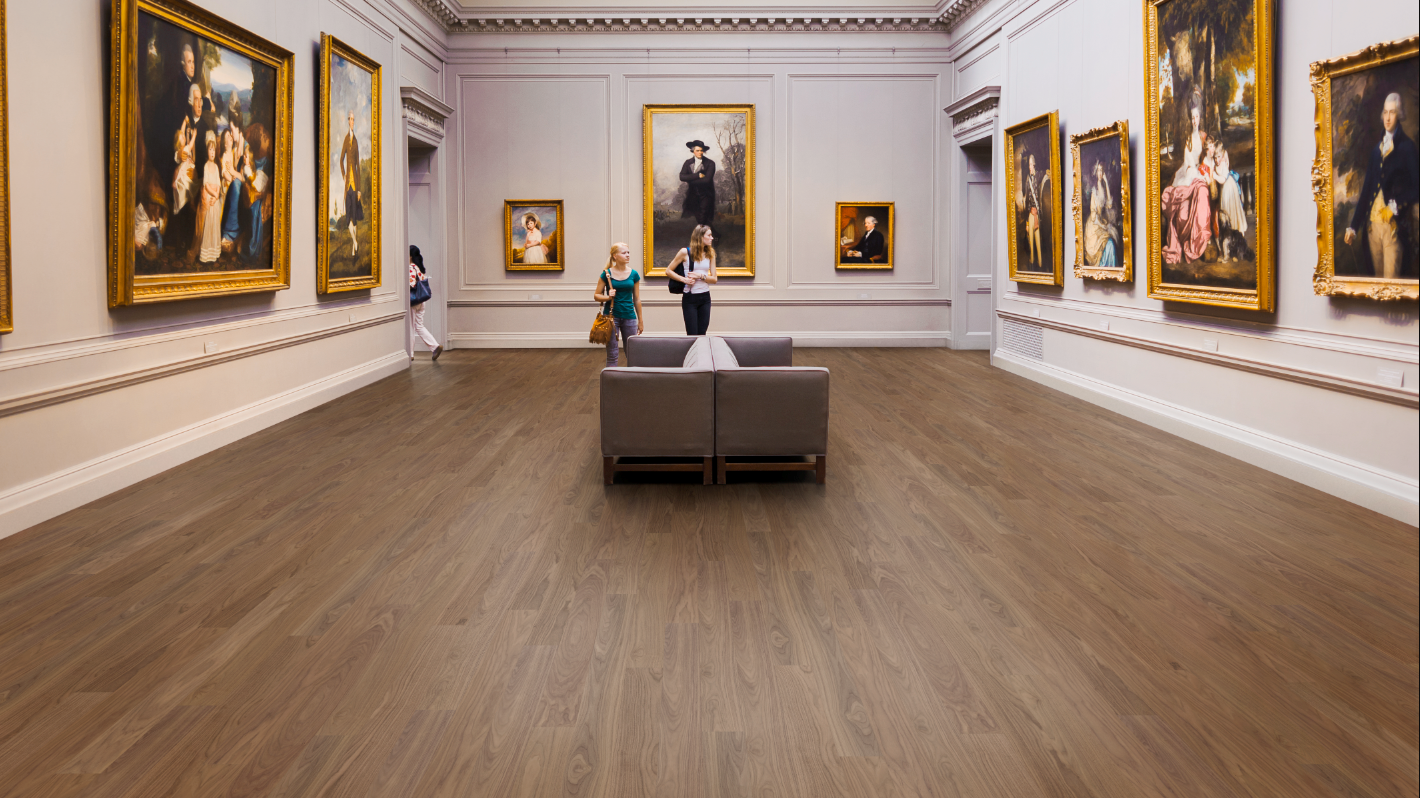 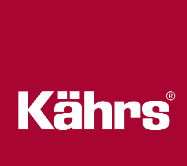 ПОДХОДИТ для многих областей применения
Благодаря выдающейся износостойкости и тому факту, что полы из коллекции Life предназначены для использования в помещениях с высокой нагрузкой, их можно укладывать в: 
Гостиницах
Конференц-залах 
Офисах 
Коттеджах 
Летних домиках 
Квартирах 

Кроме того, он идеально подходит для ремонта.
Life Collection, Pure Walnut wide
[Speaker Notes: Существует огромное количество помещений различного назначение, для которых идеально бы подошли деревянные полы из коллекции Life.]
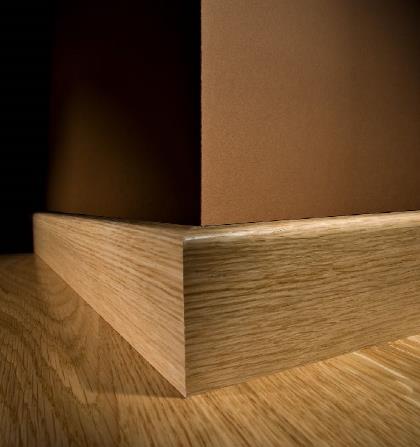 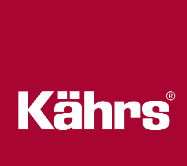 Подходящие аксессуары
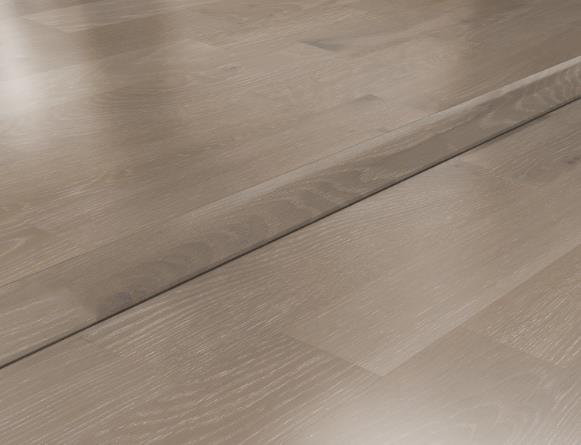 Плинтус и молдинги

Подходящий по цвету плинтус в 2 размерах: 19*40 мм and 16*60 мм
T-молдинги, 58*12 мм
Защитные накладки, 42*14 мм
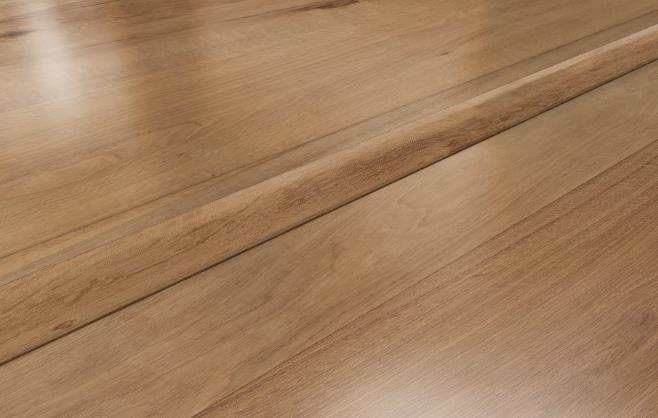 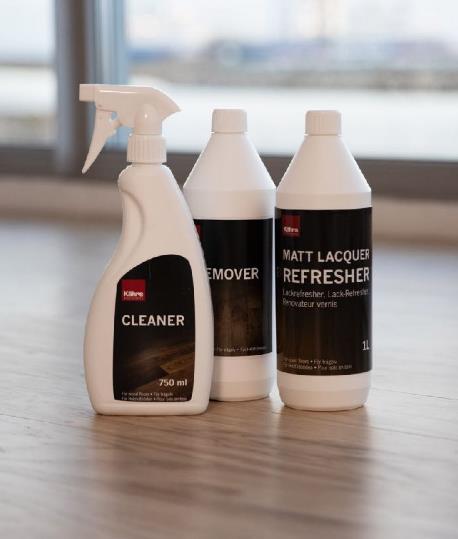 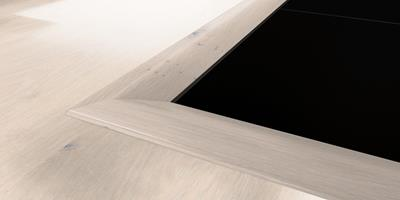 Дополнительные аксессуары

Продукты для укладки
Продукты для ухода и восстановления
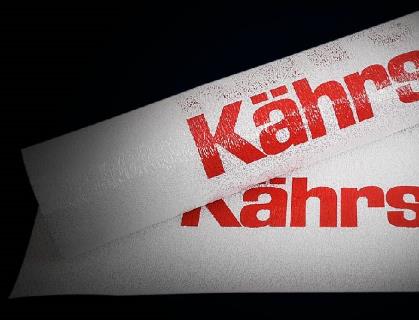 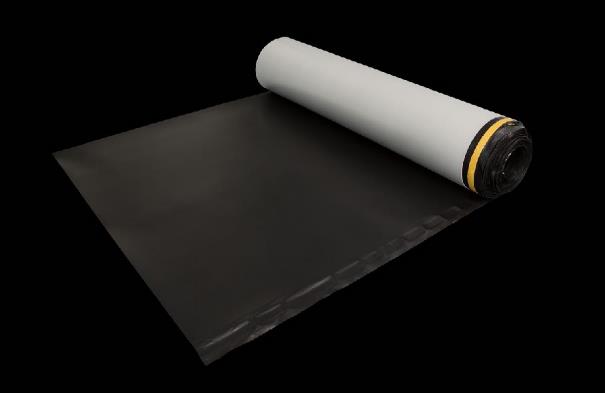 А вы знали...
Что если использовать подложку Kährs Tuplex, вы увеличите шумопоглощение на 20 дБ.
[Speaker Notes: Для Kährs Life мы также будем предлагать подходящие плинтус и молдинги. 
Что касается плинтуса – он будет представлен в 2 различных размерах
Мы также , как обычно, предлагаем продукты для укладки, ухода и восстановления деревянных полов из коллекции Kahrs life.
И помните, что при укладке декоров из коллекции Life на на подложку Kahrs Tuplex, вы увеличиваете шумопоглощение на 20 дБ.]
KÄHRS LIFE
Ассортимент
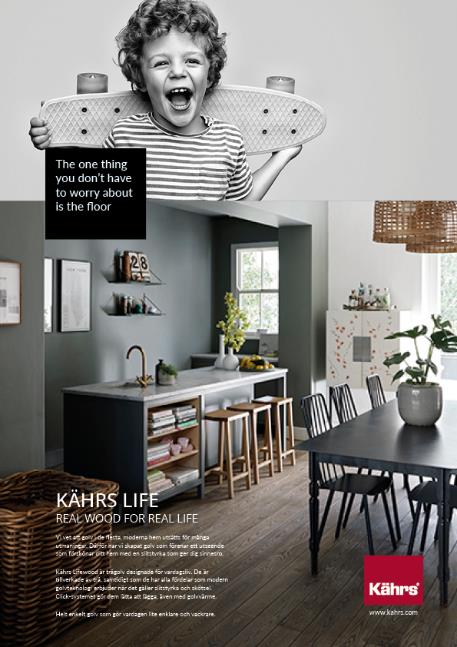 ДЕРЕВЯННЫЕ ПОЛЫДЛЯ ПОВСЕДНЕВНОЙ ЖИЗНИ рекламные материалы
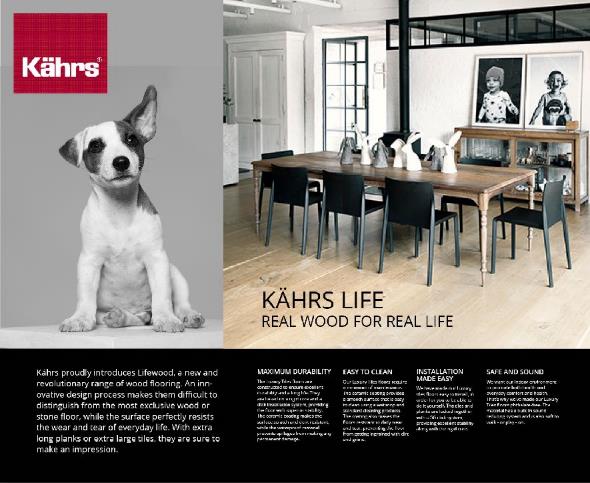 Kahrs.com
Kahrsflooring.com
Информация в соцсетях, Instagram
Брошюры
Образцы
Изображения и продуктовые карты
Рекламные баннеры
Стенды для розничных магазинов
Добавление декоров в новый виртуальный шоу-рум Kährs
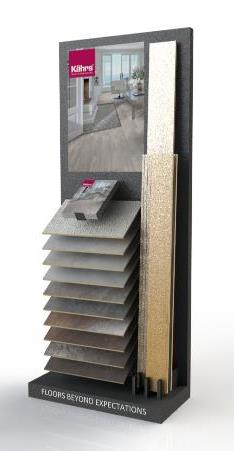 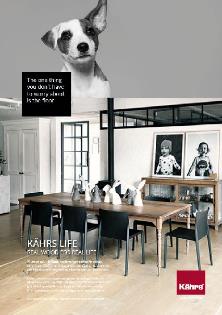 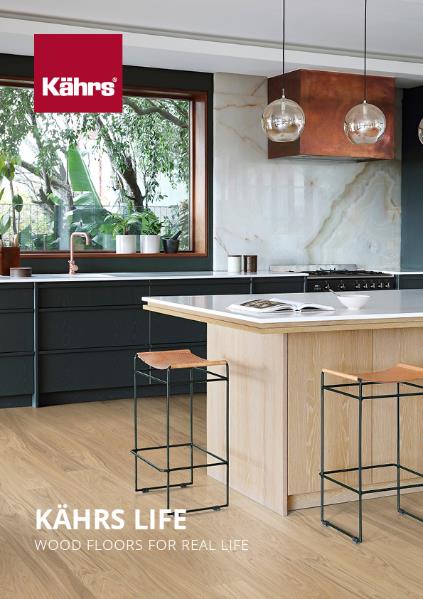 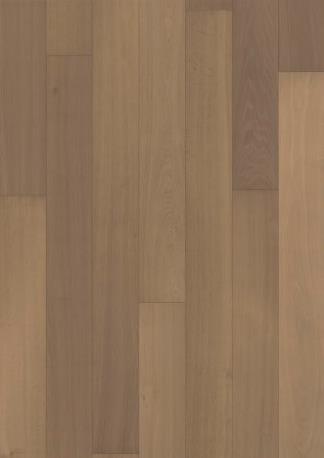 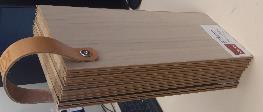 [Speaker Notes: Представление коллекции Life мы начнем на наших веб-сайтах и страницах в социальных сетях с 1 апреля, также мы предоставим рекламные баннеры и брошюры. Если у вас, как у продавца, есть специфические потребности в баннерах или других рекламных материалах для поддержки продаж Kährs Life, пожалуйста сообщите нам знать об этом.]
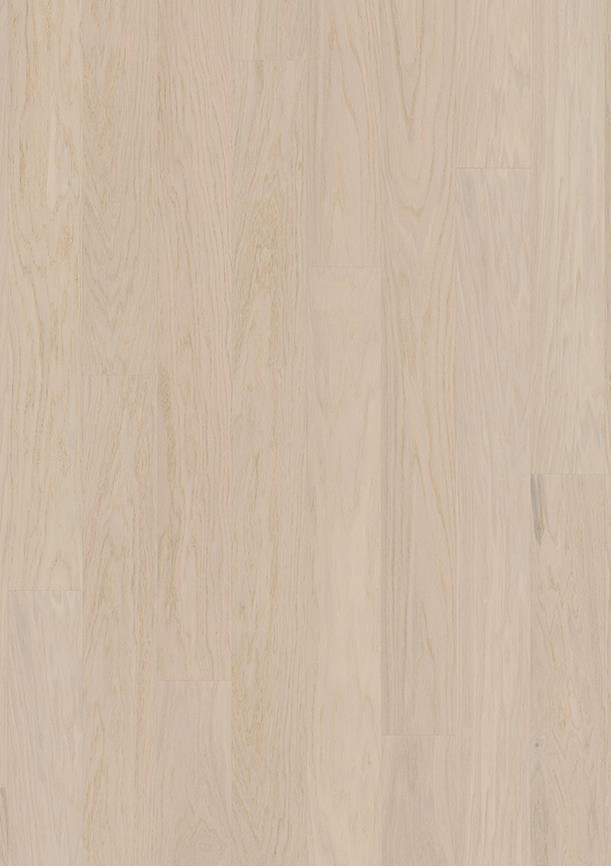 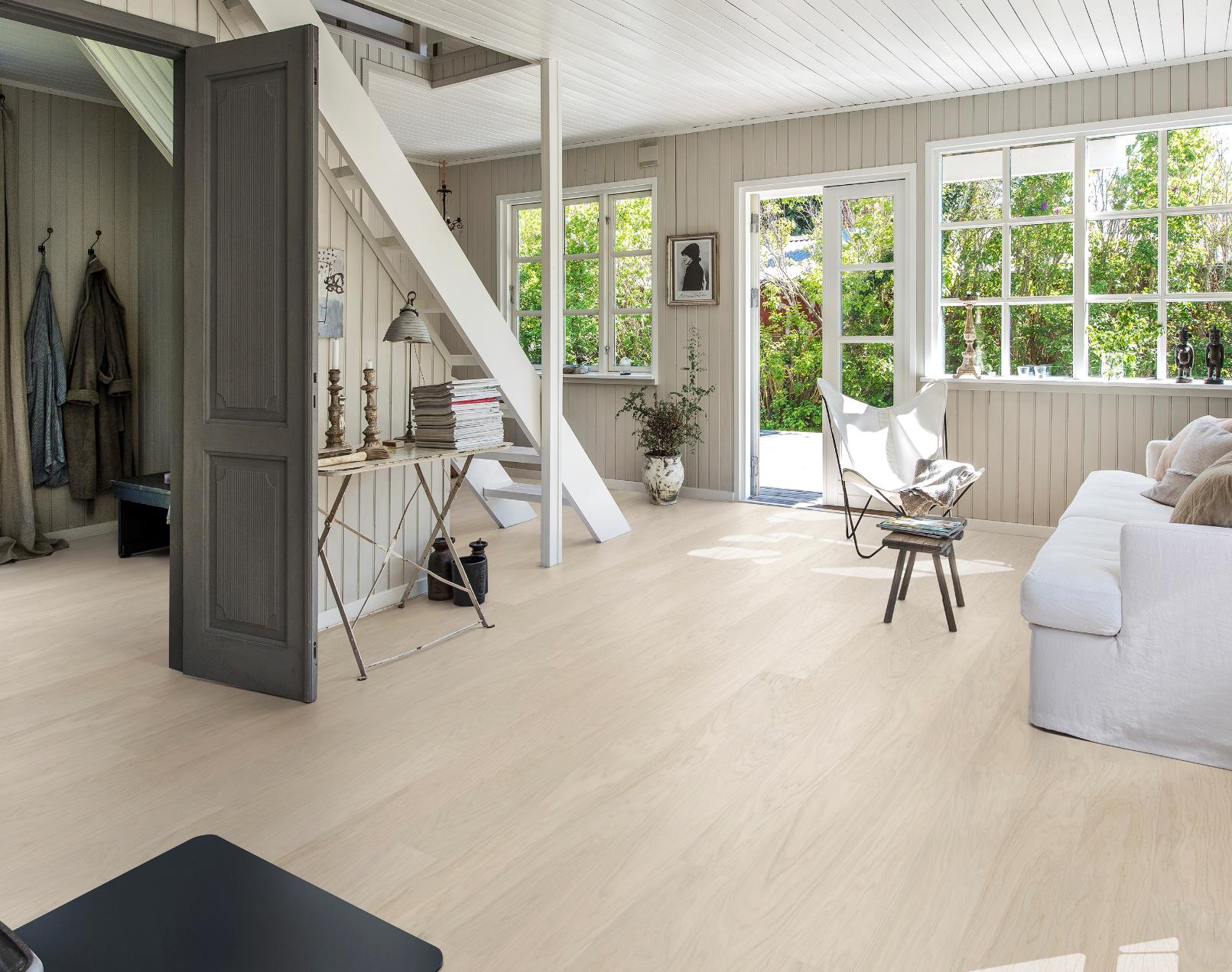 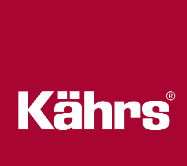 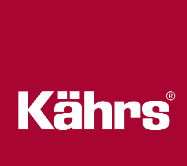 COCONUT CREAM
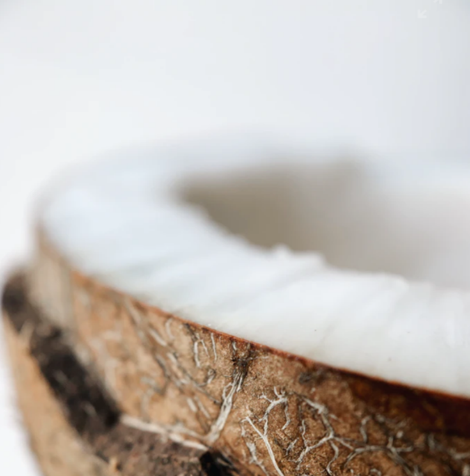 МОЛОЧНО-КРЕМОВЫЙ НЕПРОЗРАЧНЫЙ ЦВЕТ , НАВЕВАЮЩИЙ ВОСПОМИНАНИЯ О ПЕСЧАНЫХ ТРОПИЧЕСКИХ ПЛЯЖАХ
[Speaker Notes: Самый светлый декор в коллекции, теплый белый цвет, напоминающий песчаные тропические пляжи.]
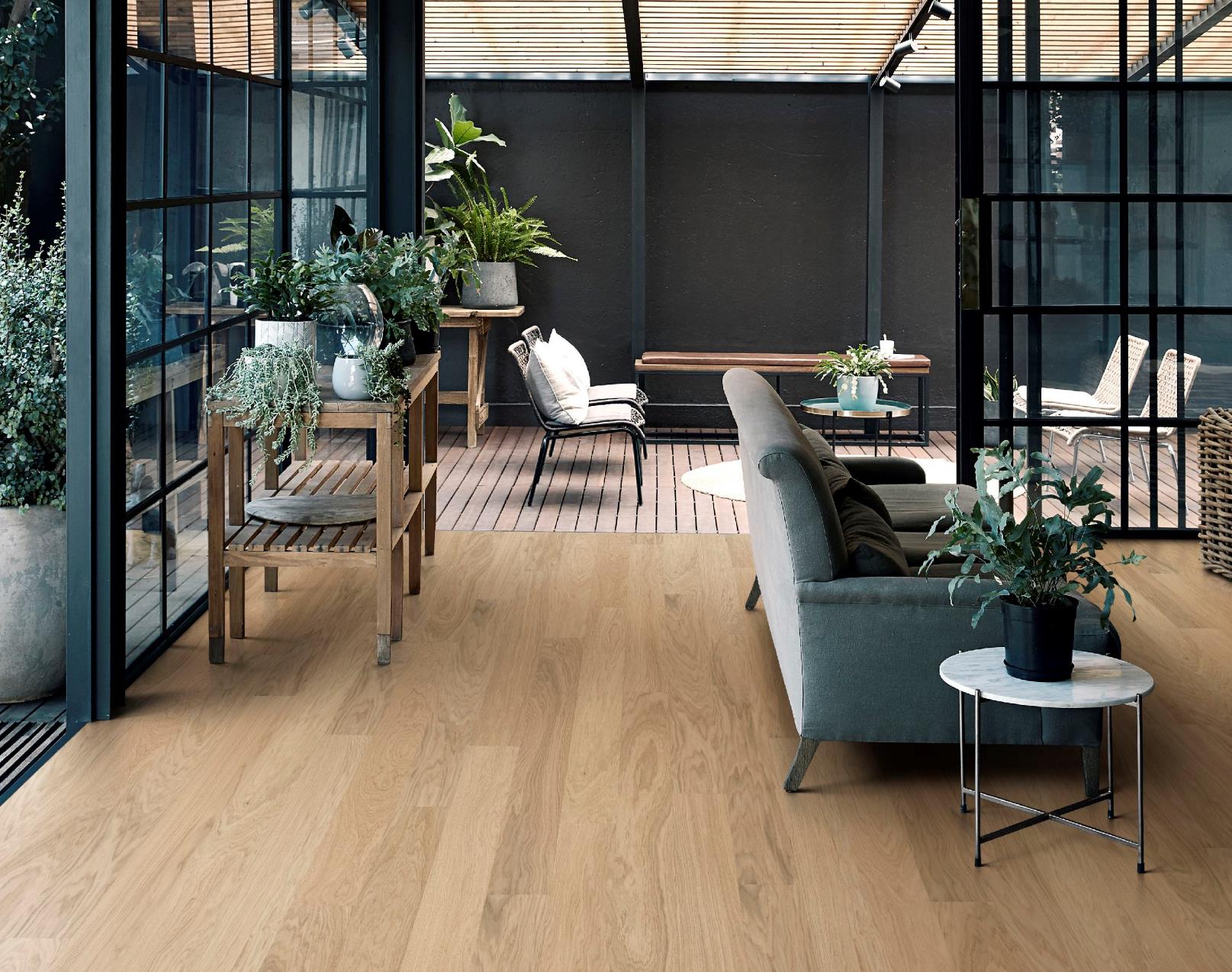 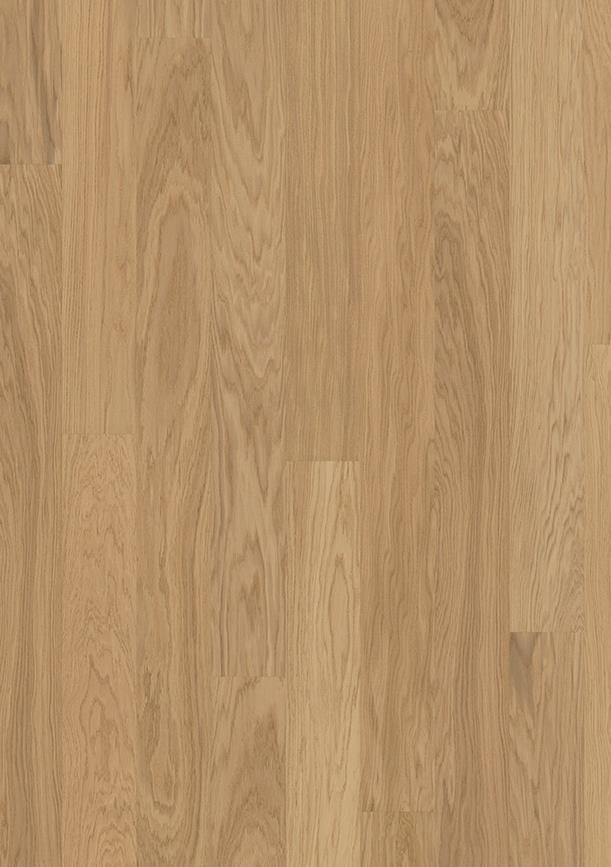 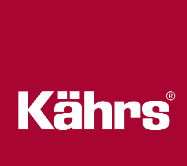 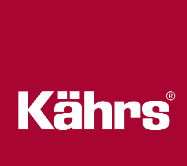 Light Suede
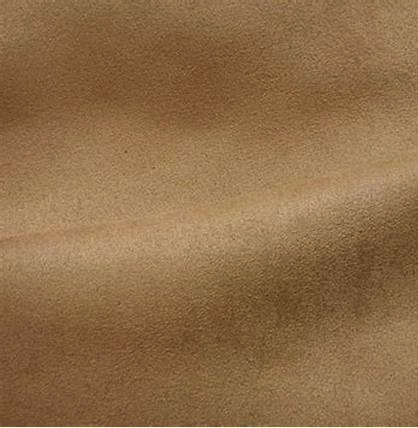 МЯГКИЙ БАРХАТНЫЙ ОТТЕНОК ЗАМШИ СОЗДАЕТ УСПОКАИВАЮЩИЙ ФОН ДЛЯ ЛЮБОЙ ОБСТАНОВКИ.
[Speaker Notes: Теплый и спокойный светло-бежевый оттенок, похожий на легкую замшу]
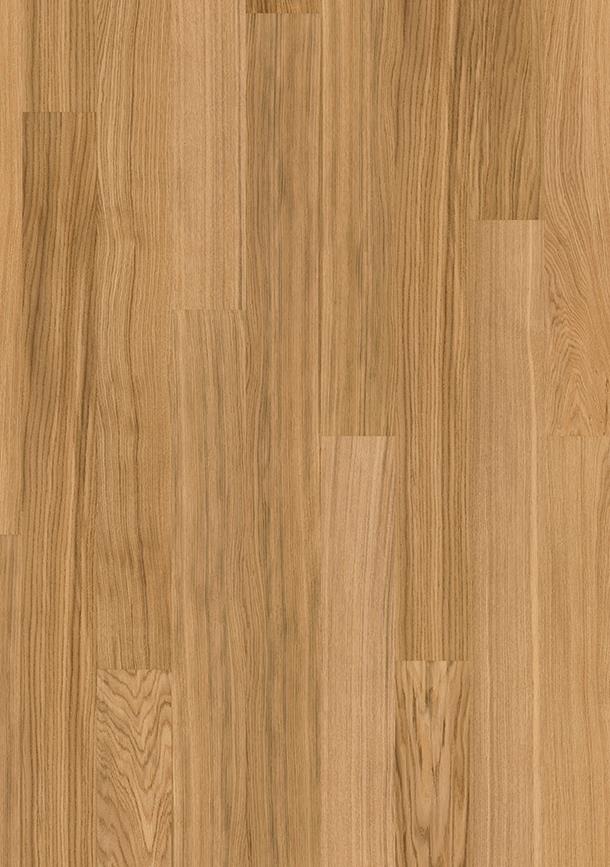 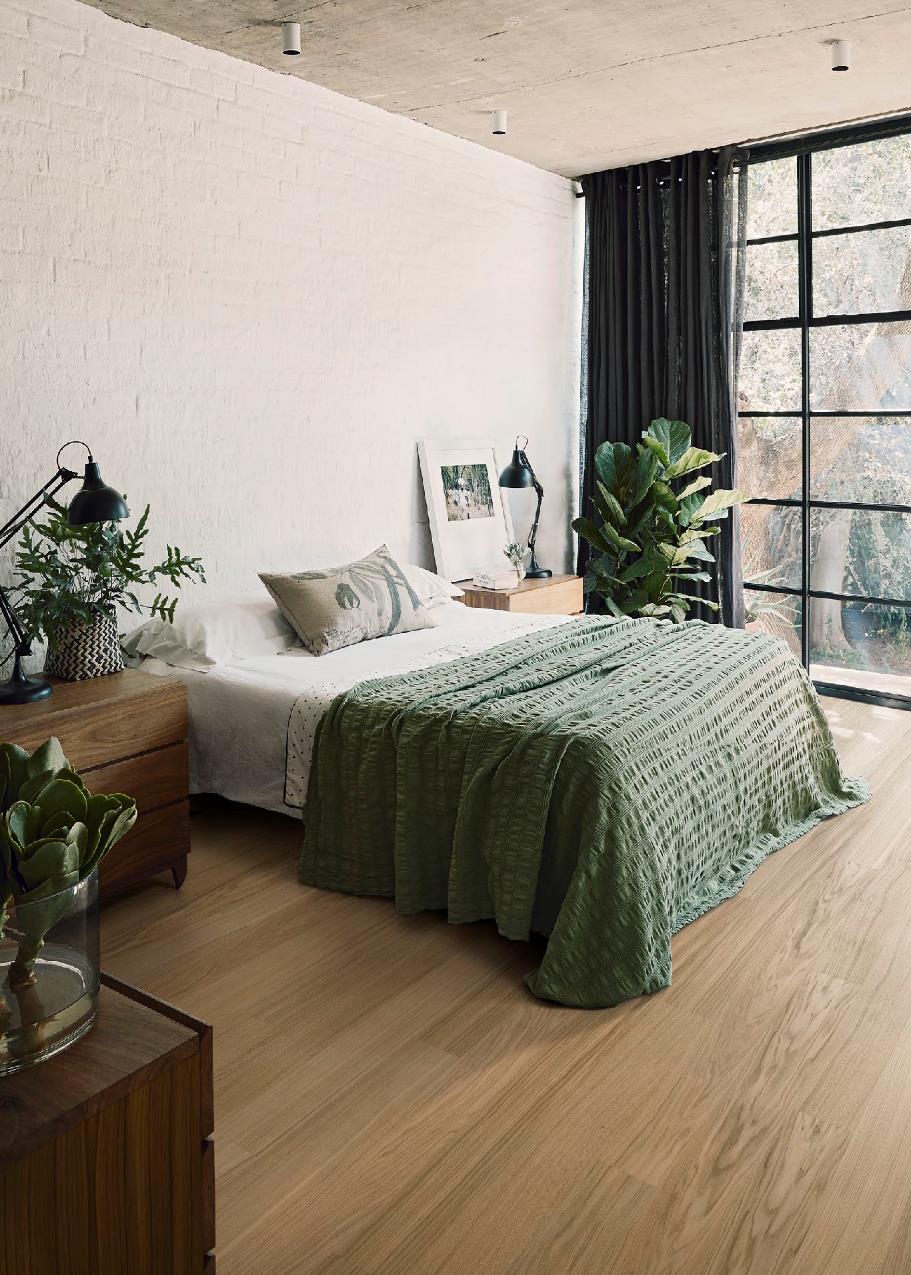 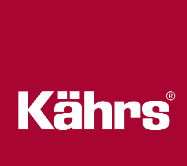 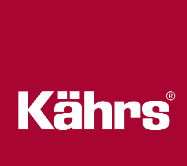 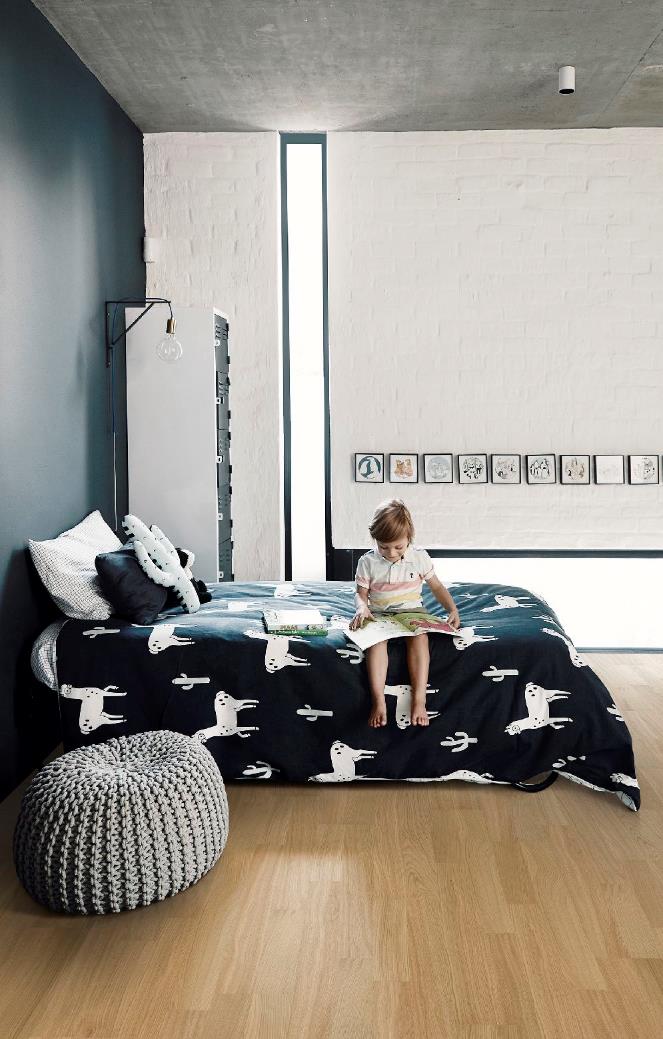 Pure Oak
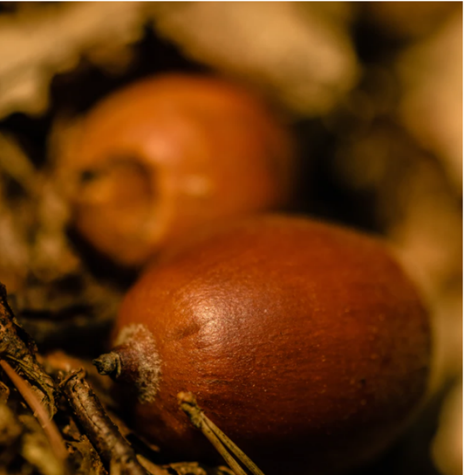 КРАСИВЫЕ ТЕПЛЫЕ ОТТЕНКИ ДУБА НАТУРАЛЬНОГО ДУБА
[Speaker Notes: Один из наших декоров, получивших натуральный оттенок, Pure Oak во всей своей красе.]
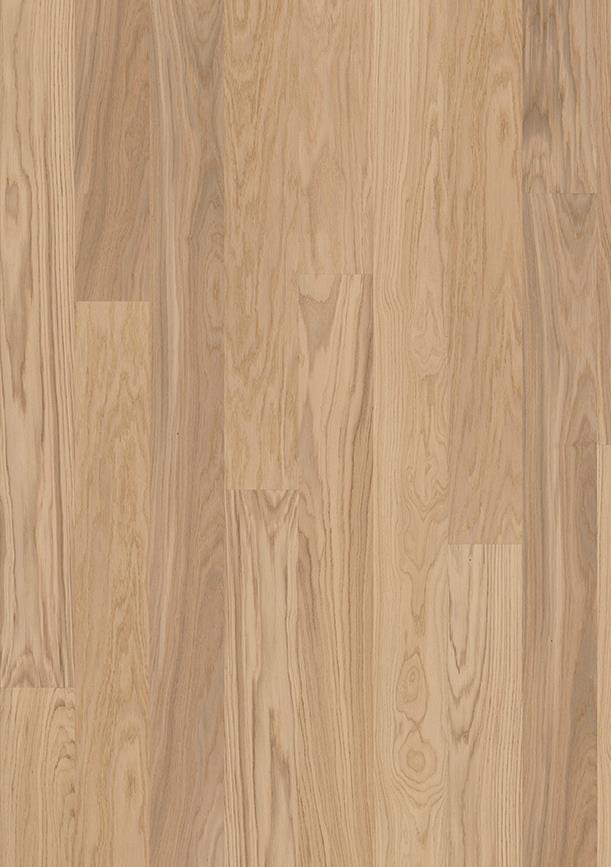 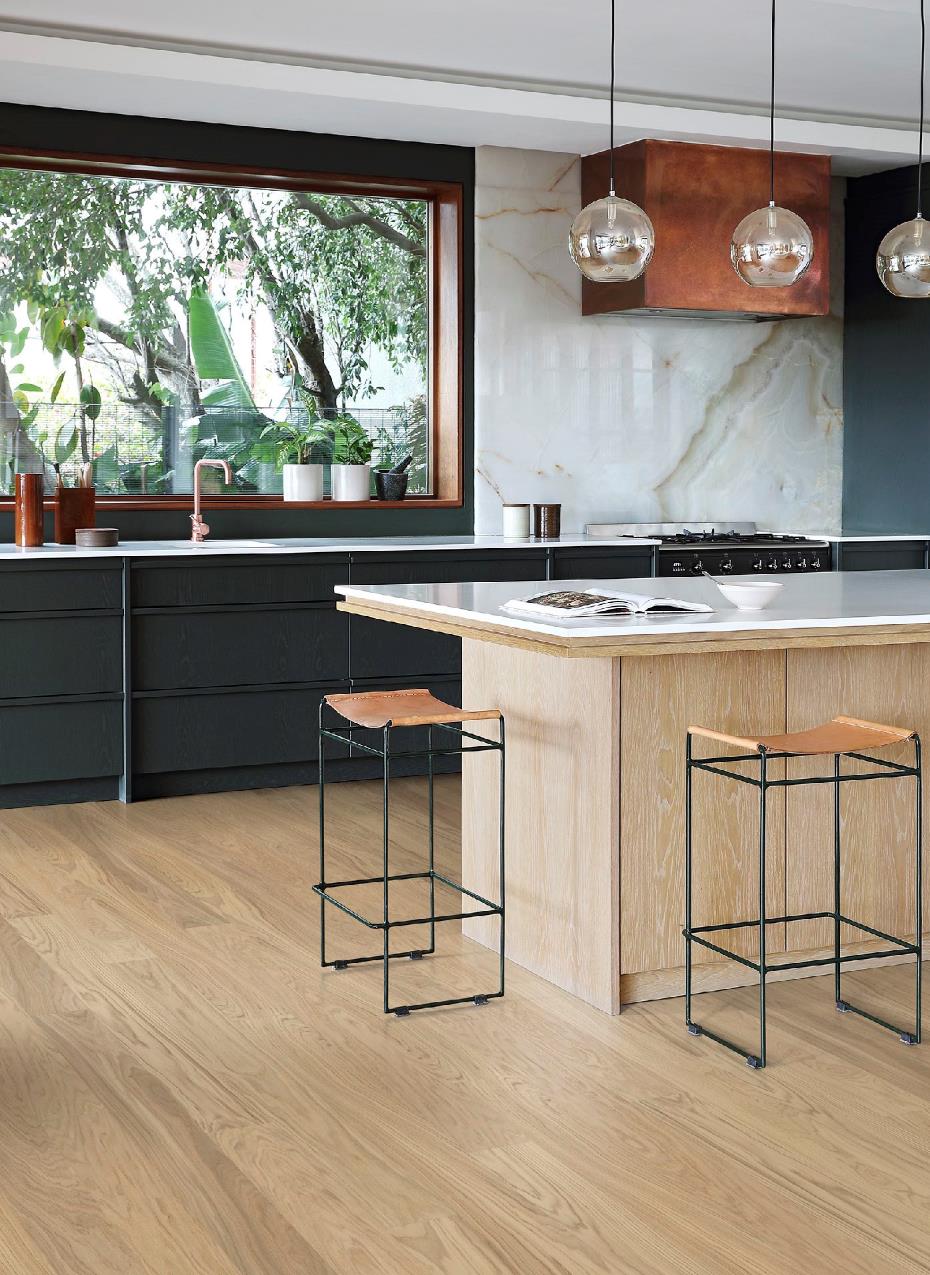 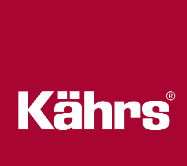 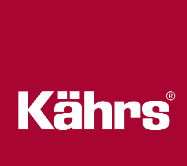 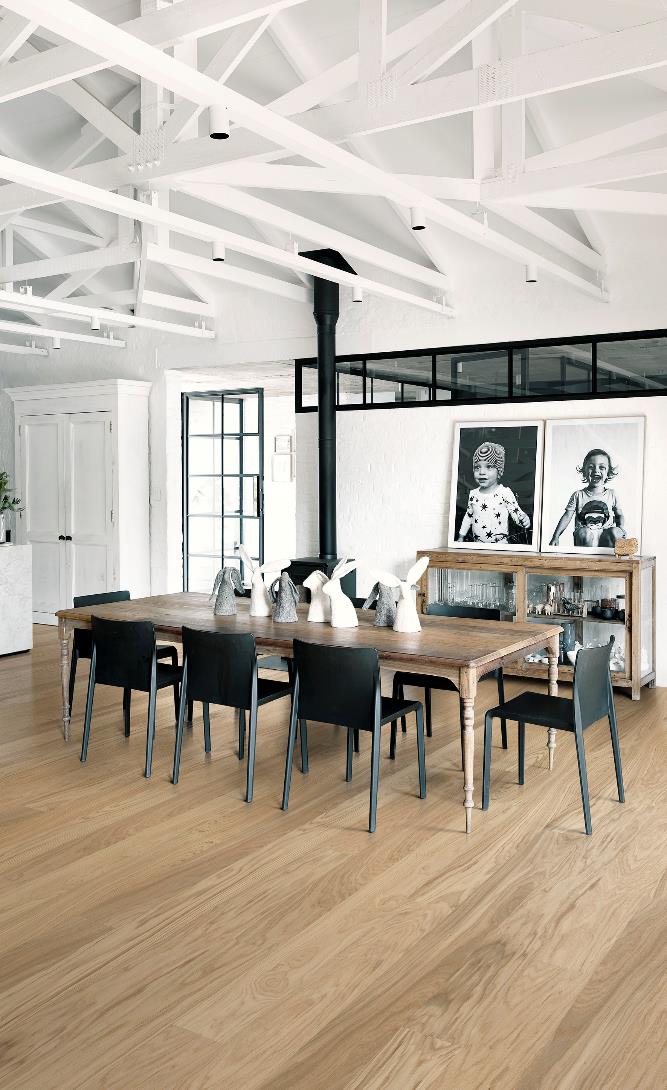 Whole grain
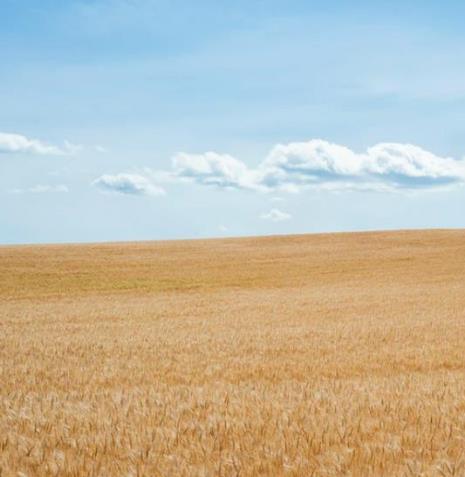 ЦВЕТ ЭТОГО ДЕКОРА НАПОМИНАЕТ ЗОЛОТЫЕ ПОЛЯ С КОЛЫШУЩИМИСЯ НА ВЕТРУ КОЛОСКАМИ ПШЕНИЦЫ
[Speaker Notes: Еще один светлый декор в этой коллекции, теплый бежевый оттенок, напоминающий о колосках пшеницы на полях]
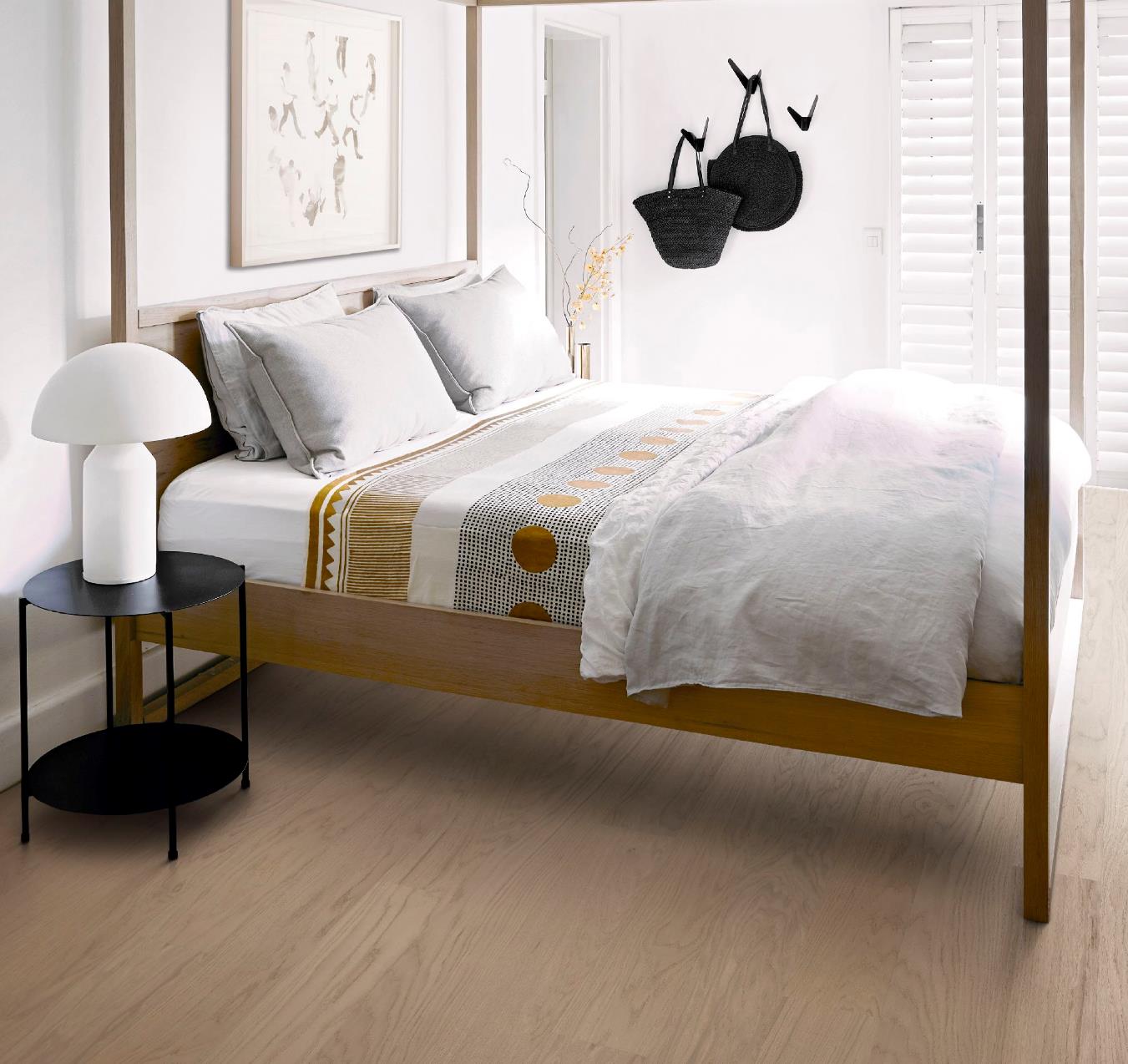 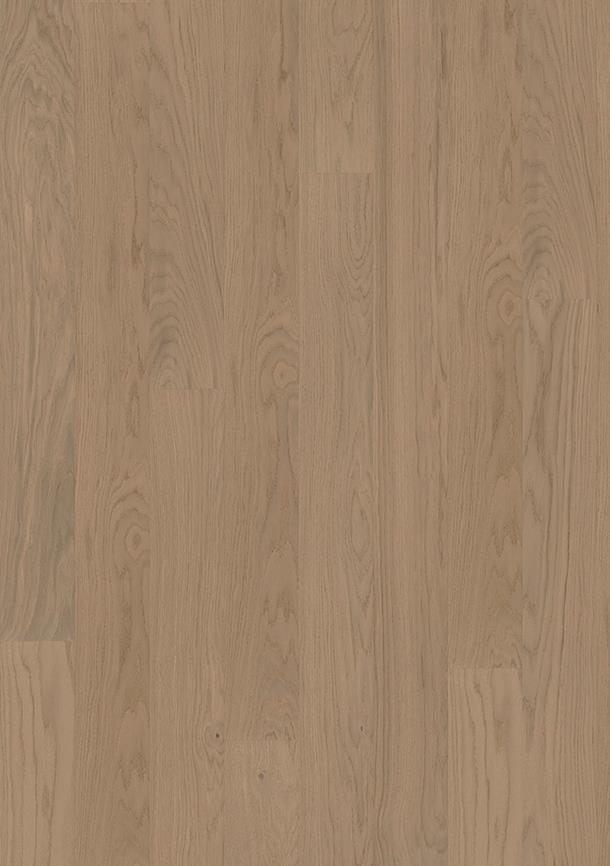 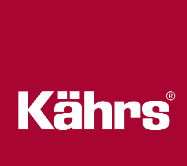 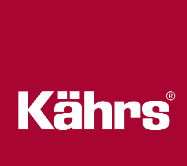 Driftwood
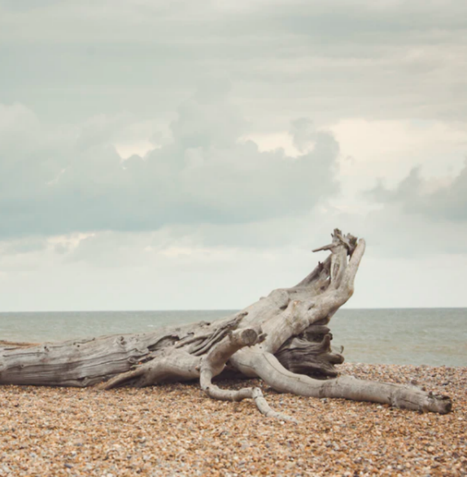 МЯГКИЙ СЕРЕБРИСТО-СЕРЫЙ ЦВЕТ ДУБА, ОТТОЧЕННЫЙ МОРСКИМ ПРИЛИВОМ.
[Speaker Notes: Двигаемся дальше - чуть более темный теплый сероватый цвет с легкими коричневыми тонами с ощущением древесины отточенной морскими приливами.]
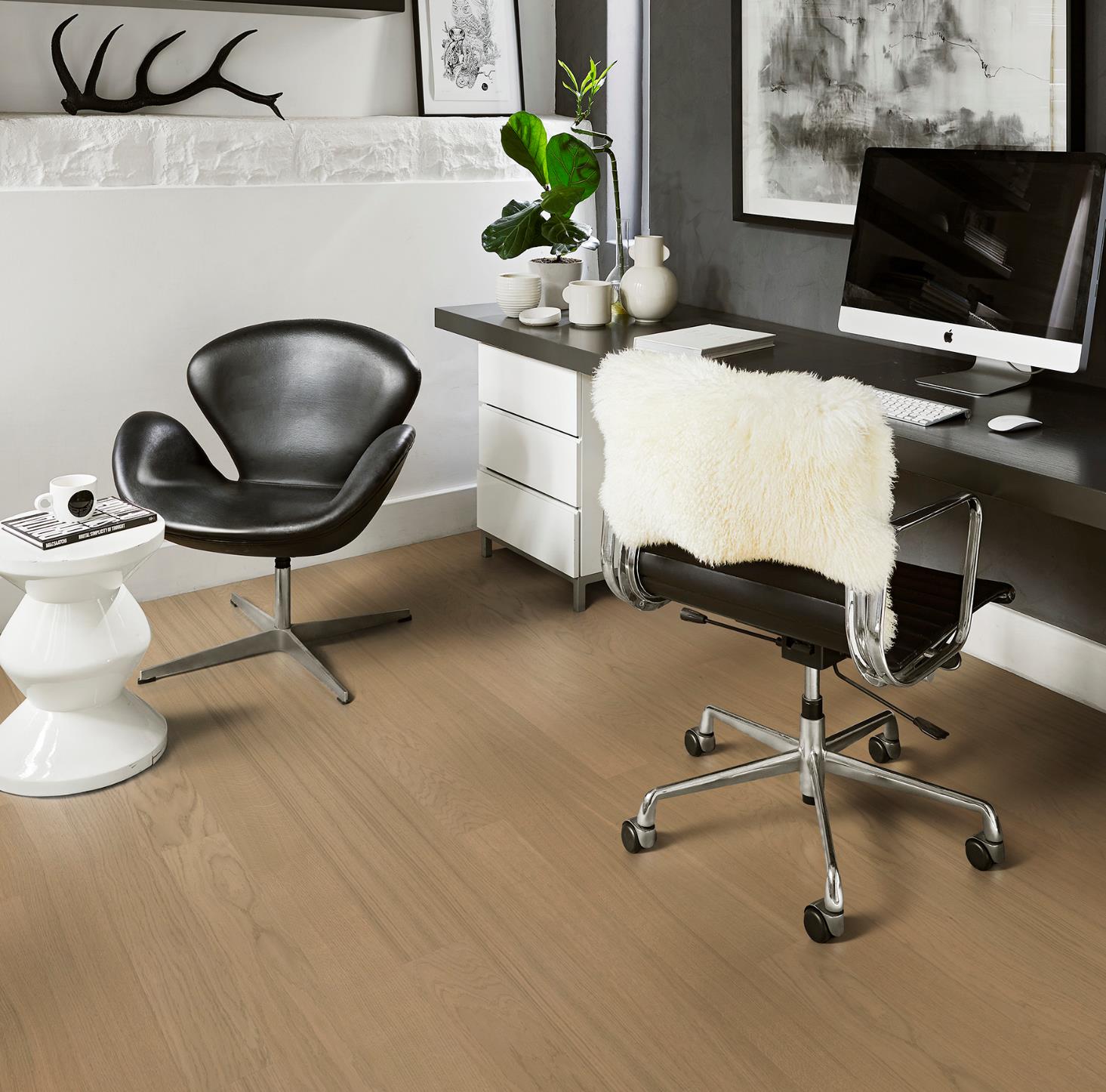 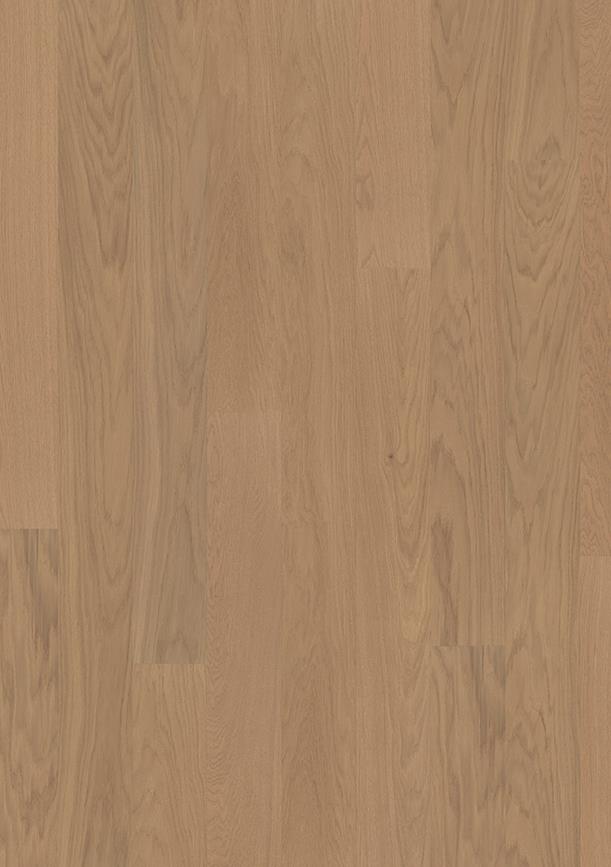 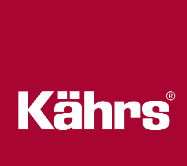 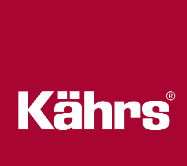 Butterscotch
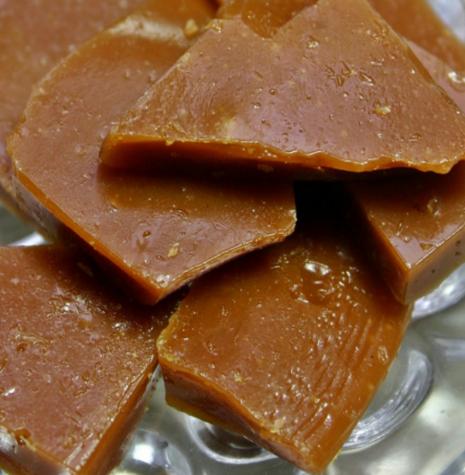 ТЕПЛЫЙ ТОН КАРАМЕЛЬНЫХ ОТТЕНКОВ
[Speaker Notes: В отличие от Driftwood имеющего сероватый тон с коричневыми оттенками, здесь мы видим коричневый тон с сероватым оттенком]
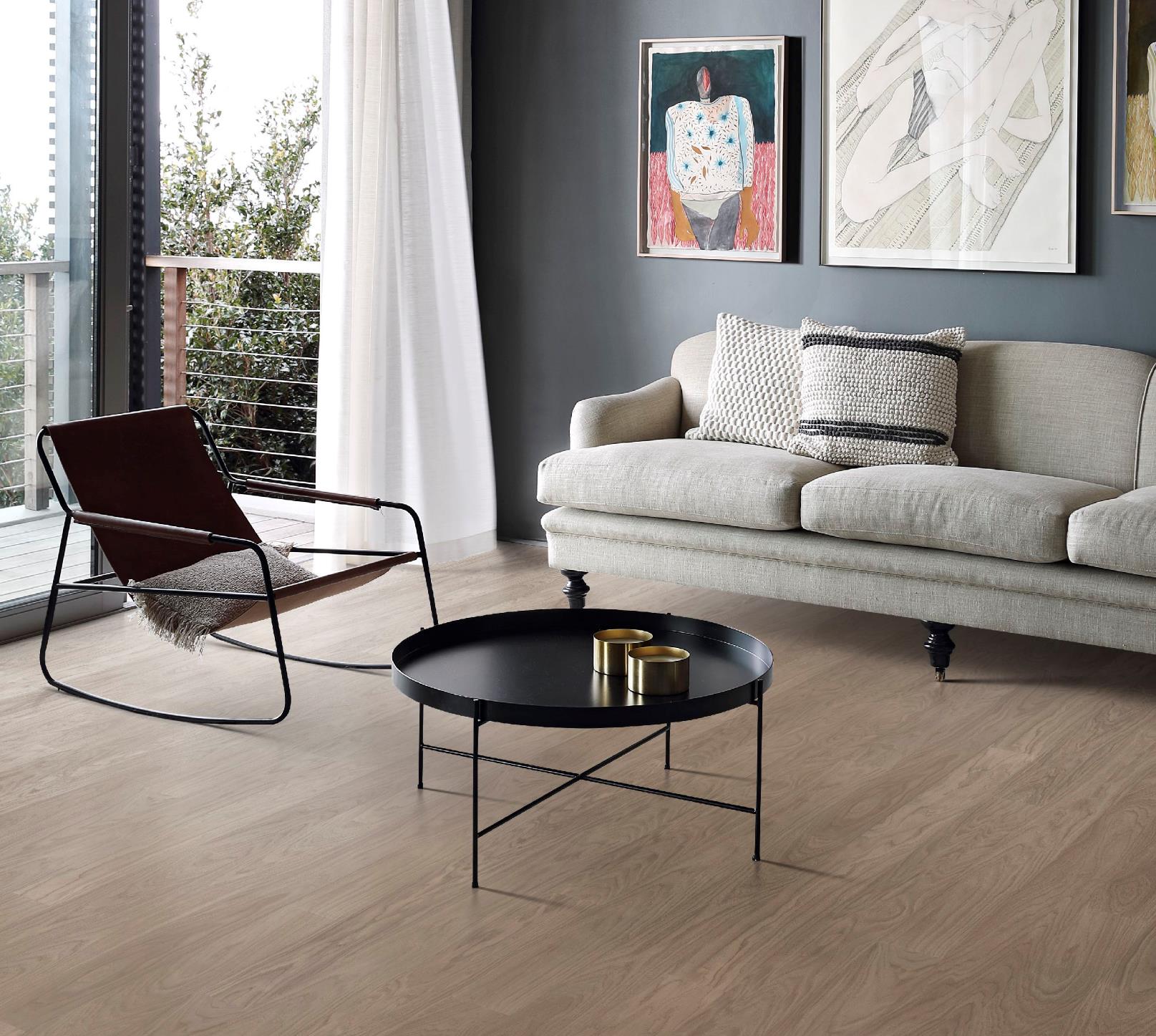 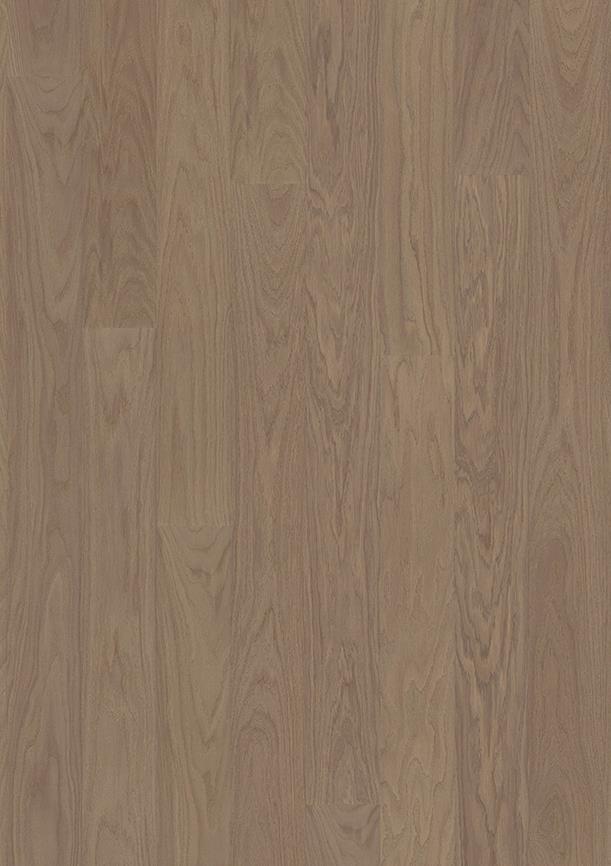 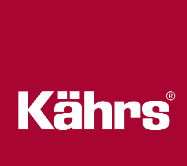 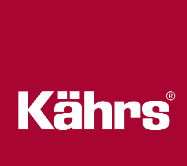 Earl Grey
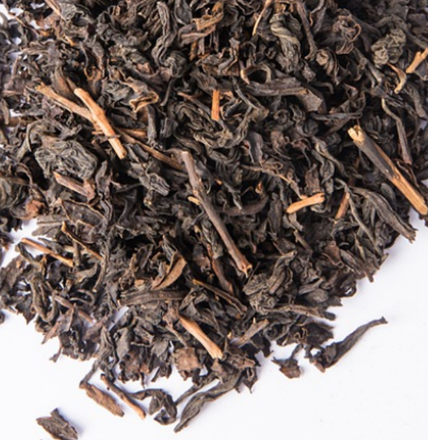 ПАРКЕТ ОБЛАДАЕТ ОТТЕНКАМИ СУШЕНЫХ ЧАЙНЫХ ЛИСТЬЕВ ЭРЛ ГРЕЙ
[Speaker Notes: Наш Эрл Грей, более темный декор, теплый сероватый, как чайные листья Эрла Грея]
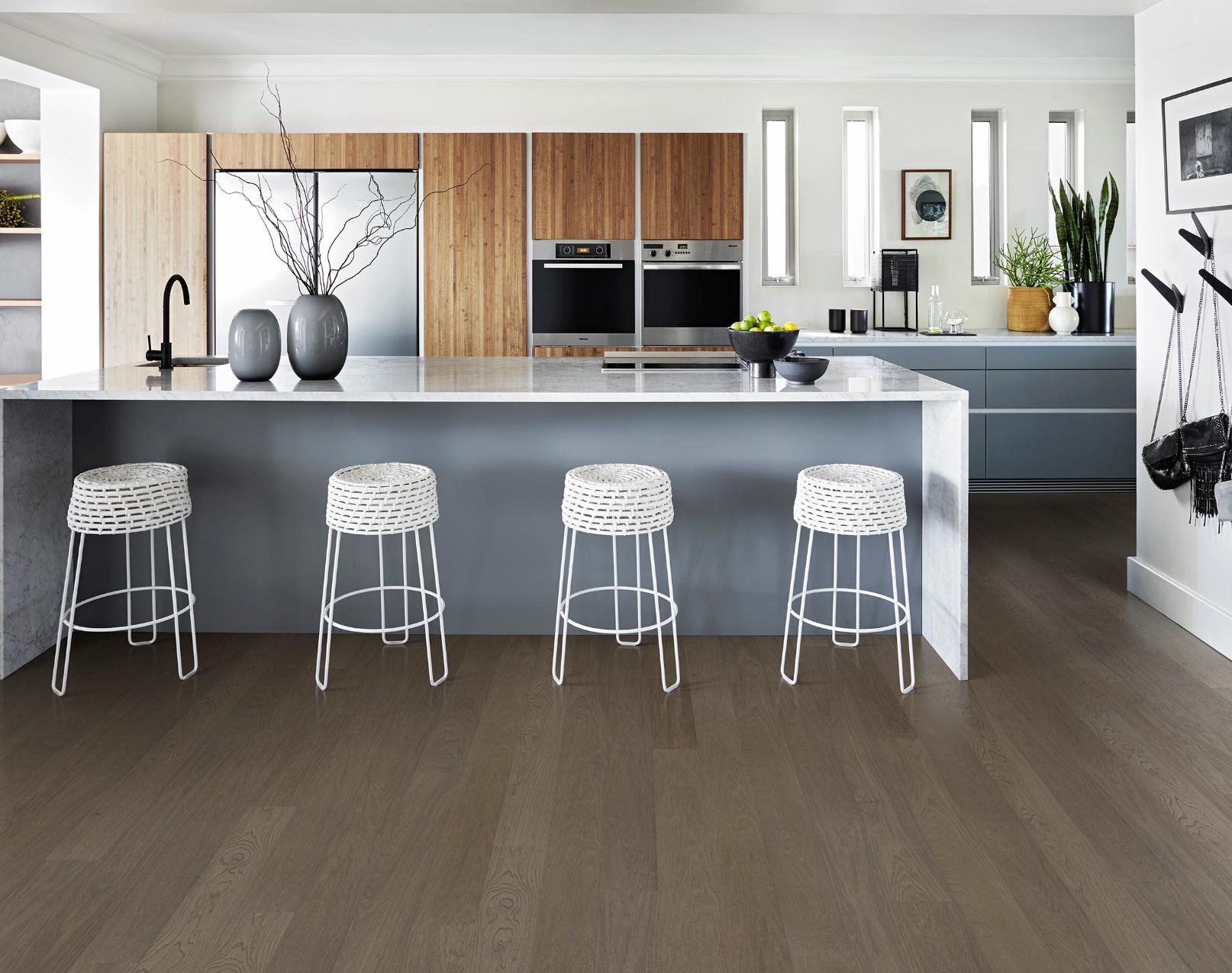 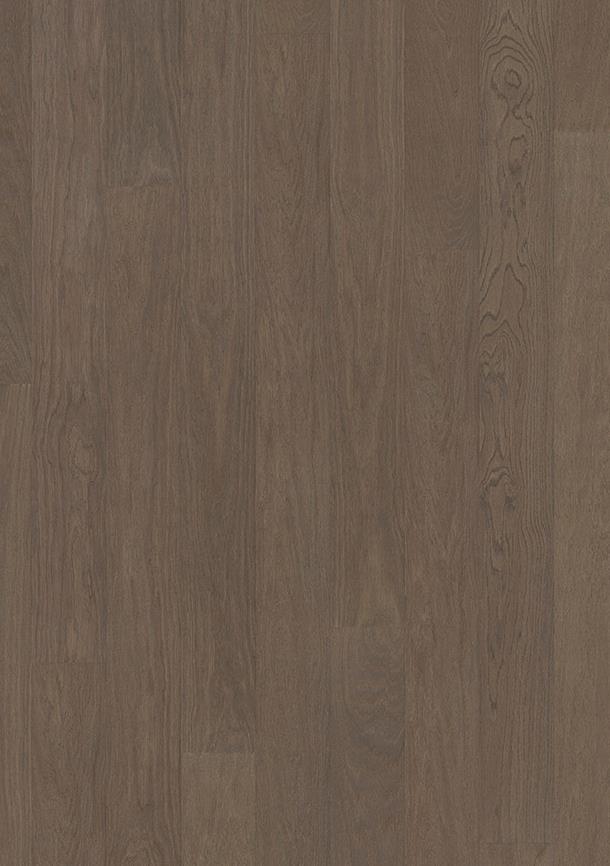 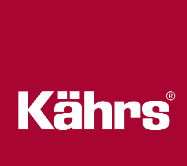 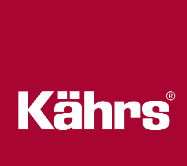 Faded Black
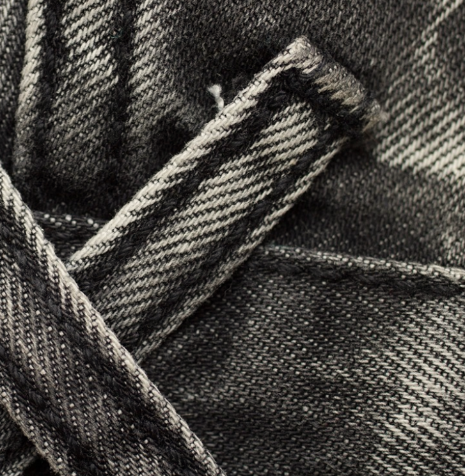 СЛЕГКА ПРОЗРАЧНЫЙ ЧЕРНЫЙ ЦВЕТ, СКВОЗЬ КОТОРЫЙ ПРОСВЕЧИВАЕТСЯ ТЕПЛОТА НАТУРАЛЬНОГО ДУБА
[Speaker Notes: Faded Black - один из самых темных полов в коллекции Life, потертый черный свет сквозь который просвечивается теплота натурального дуба.]
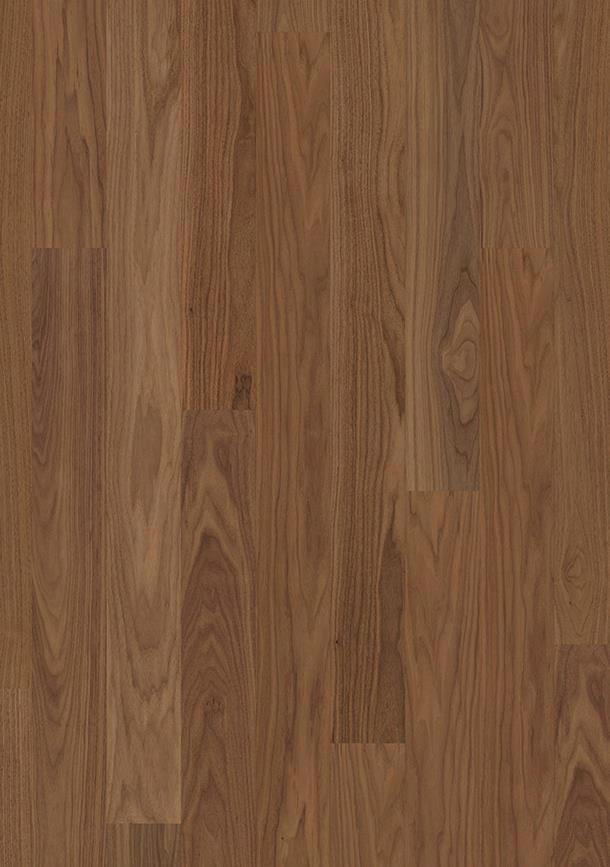 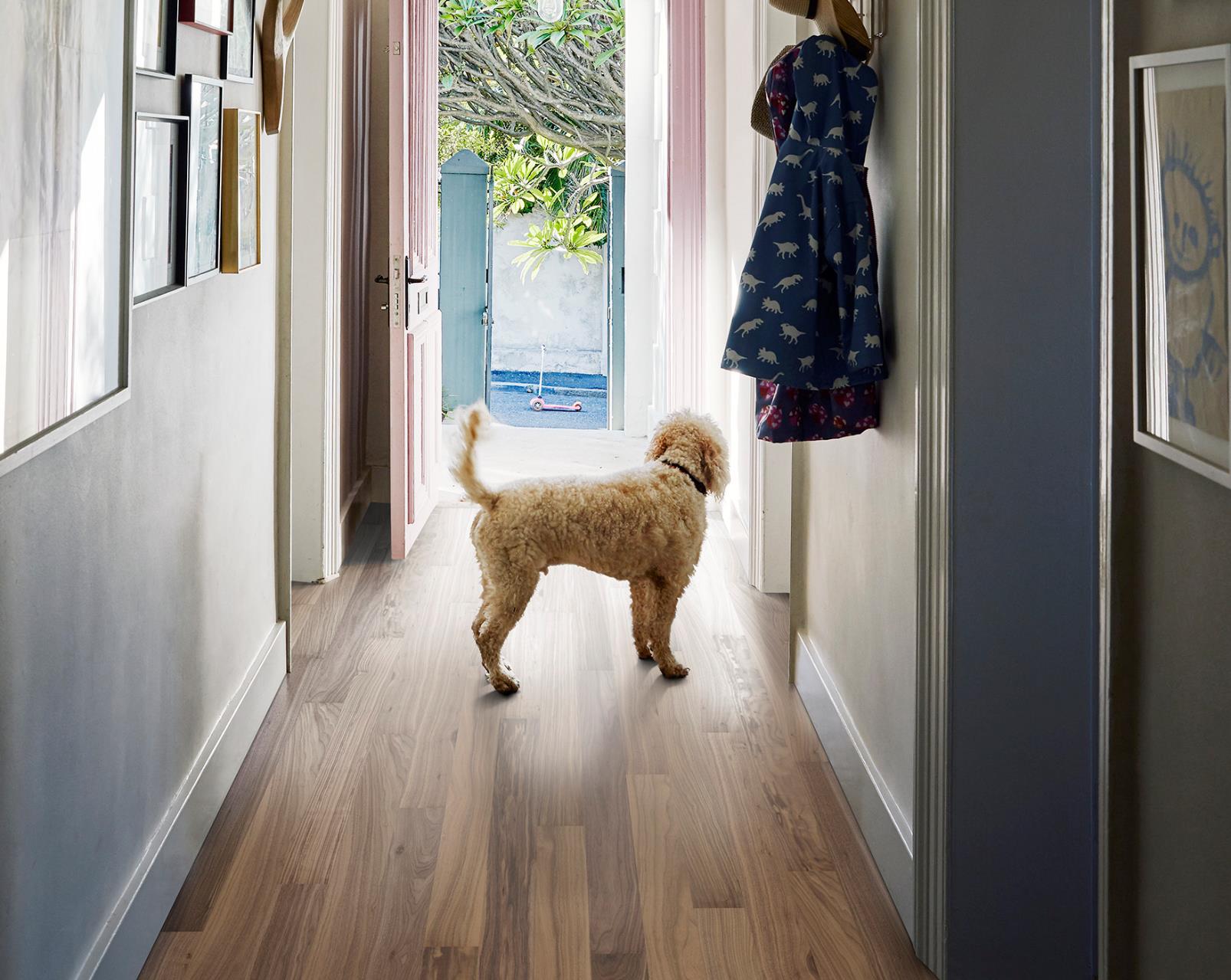 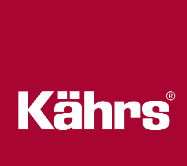 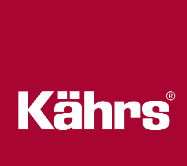 Pure Walnut
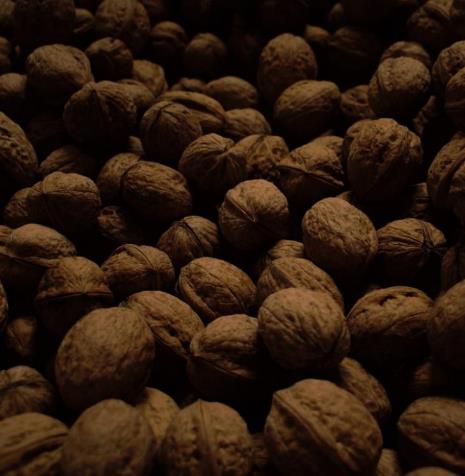 ВСЯ ТЕПЛОТА И БОГАТСТВО ОРЕХА.
[Speaker Notes: Наш второй натуральный оттенок, Pure Walnut во всей своей красе. Один из самых ярких цветов коллекции, как и сам орех.]
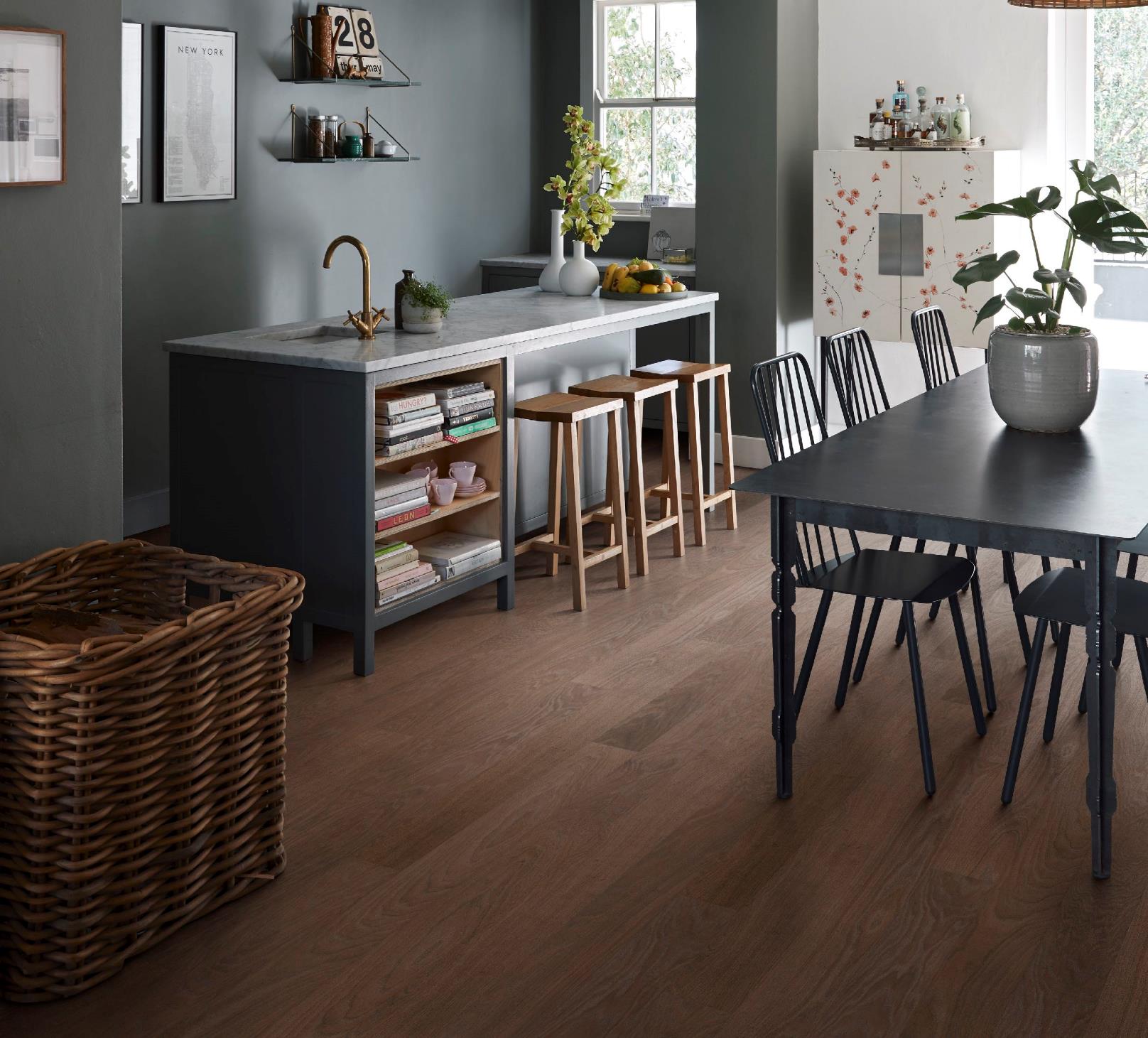 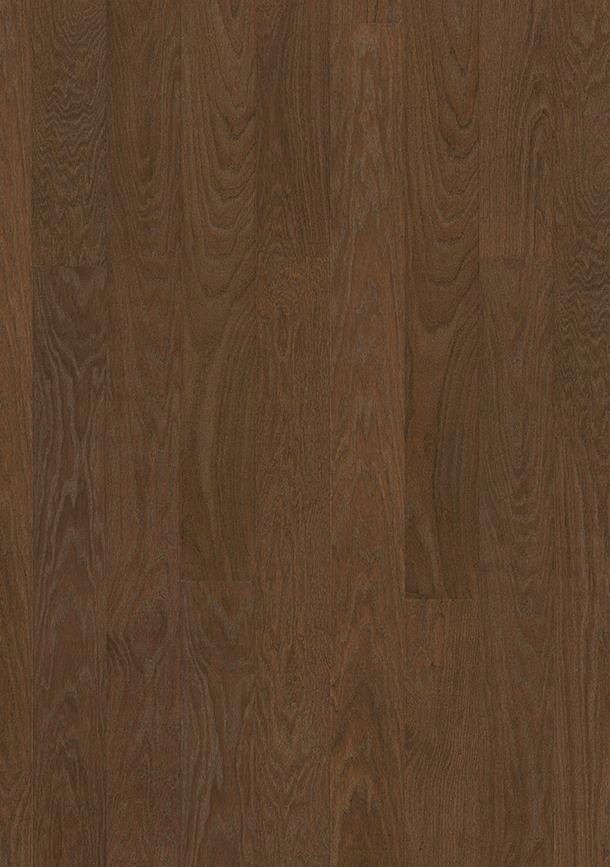 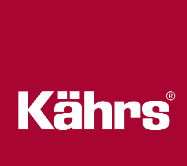 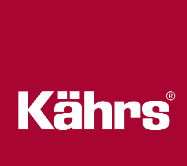 Cocoa Bean
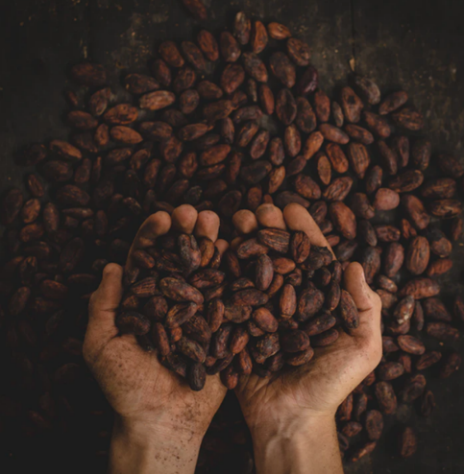 БАРХАТИСТЫЕ ШОКОЛАДНЫЕ ОТТЕНКИ ЭТОГО ДЕКОРА ПРИВНОСЯТ В ИНТЕРЬЕР КОМФОРТ И СПОКОЙСТВИЕ.
[Speaker Notes: Самый темный цвет... Какао-бобы, напоминающие затхлый темный шоколад.]
Прочность соединения
Две доски фиксируются с помощью замка 5G. На них действует постоянная сила направленная на то, чтобы разорвать соединение. Результат фиксируется в момент разрыва.
Износостойкость
Два кожаных ролика вращаются в непосредственной близости от поверхности пола, при этом мелкий песок непрерывно поступает на его поверхность. Количество поворотов ролика измеряется по мере износа лака.
Набухание по толщине 
Материал измеряется до и после замачивания в воде в течение 24 часов.
Ударопрочность
Используется падающий железный шар массой 324 г. и диаметром 42,8 мм. Высота падения последовательно увеличивается. Фиксируется результат при повреждении лака. EC 3 соответствует 1400 мм и выше.
Устойчивость к вдавливанию
Измеряет твердость материала. Увеличивающаяся сила давит на железный шар до тех пор, пока в материале не появится вмятина. Ее глубина и площадь измеряются и в результате рассчитывается данная сила в ньютон/мм2.
КОЛЛЕКЦИЯ Life ПРОШЛА все тесты на соответствие класс 33 
с отличным результатом
Для использования в помещениях с высокой нагрузкой – Класс 33
Описание тестов
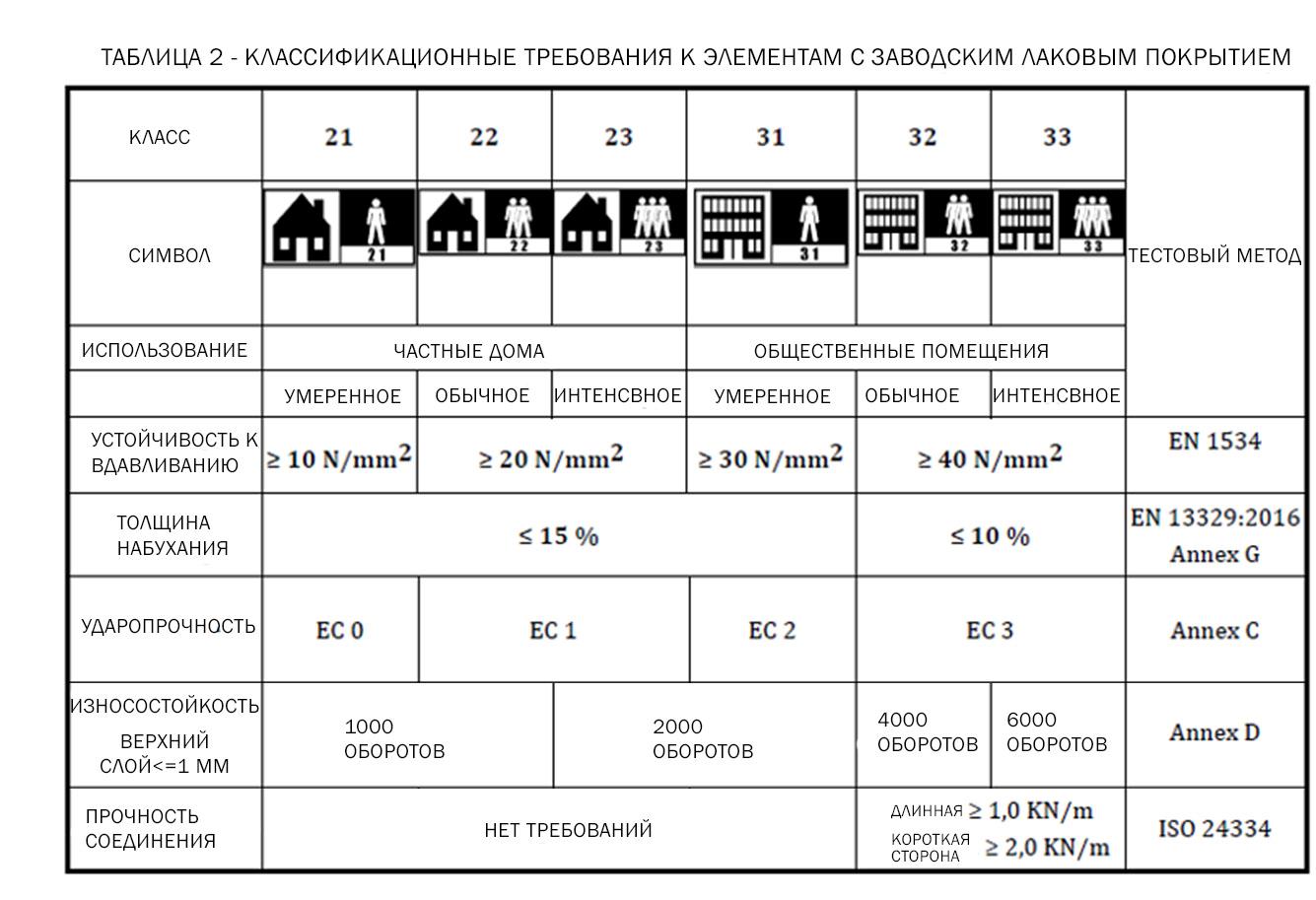 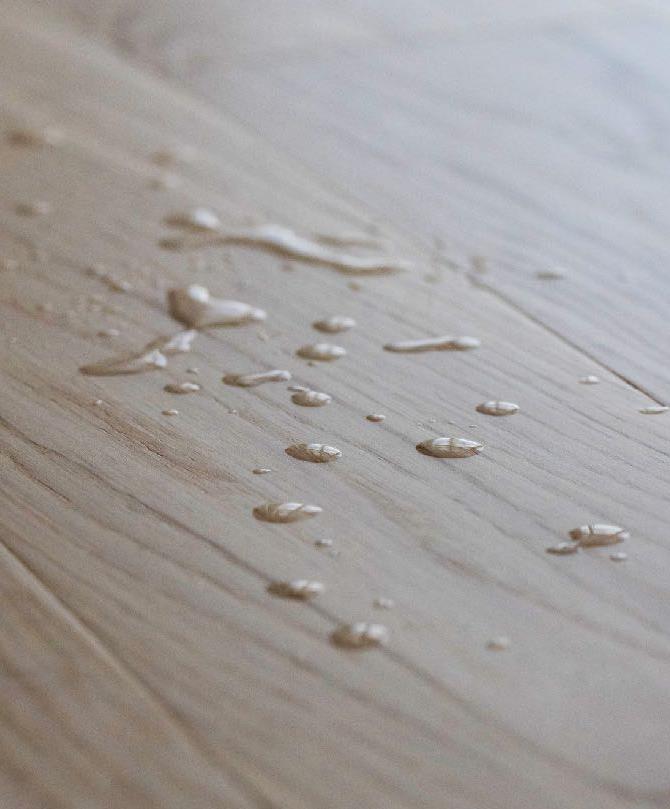 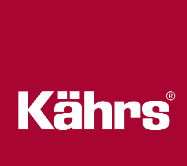 ЧТО МЫ ПОДРАЗУМЕВАЕМ под
влагостойкостью
Два аспекта влагостойкости: 

Влагостойкость поверхности благодаря инновационному лаку, за исключением замка
Минимальное набухание HDF плиты - как показано в тестах на соответствие Классу 33. Максимально допустимое набухание 10%, последние результаты испытаний Kährs Life составили около 5%.
SHERWOOD DBW 152 против KÄHRS LIFE
KÄHRS LVT против KÄHRS LIFE
Таблица B.1 – Классификация для визуальной оценки в соответствии с процедурой B
Класс сопротивляемости
Изображение царапин
Объяснение
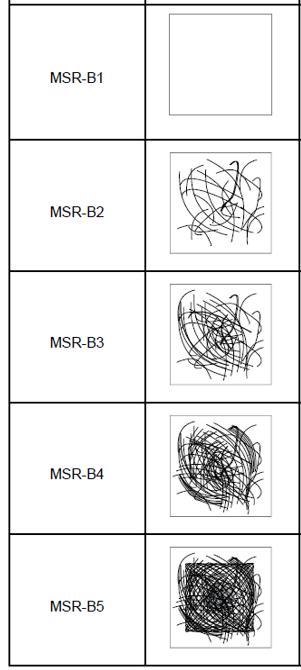 Выполненный тест на истирание (микро царапины) 

Оба продукта соответствуют высочайшим требованиям MSR-B1 согласно стандарта EN 16094: 2012 для напольных покрытий из ламината.
Нет видимых царапин
Только пара царапин
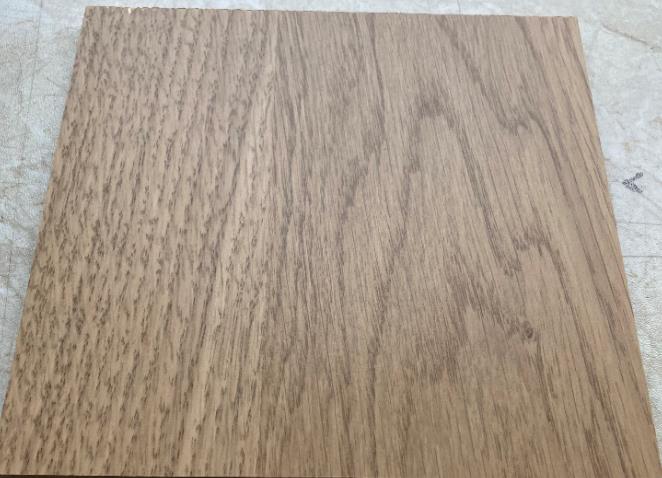 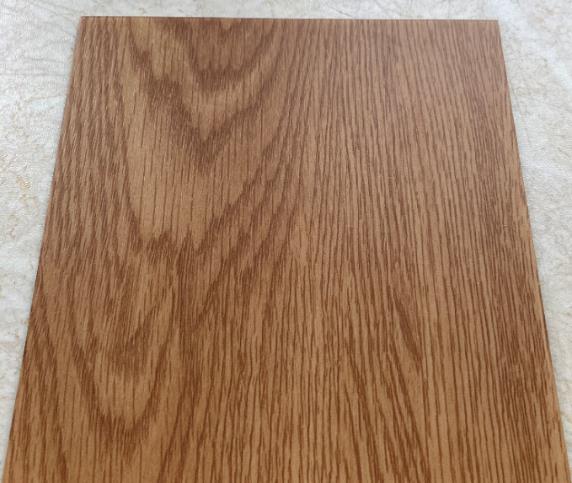 Множество видимых царапин
Очень много хорошо заметных больших и маленьких царапин, фигура Лиссажу частично видима
Комбинация фигур Лиссажу и очень много царапин, истирание поверхности в центре
Sherwood DBW 152 - Kährs LVT
Kährs Life
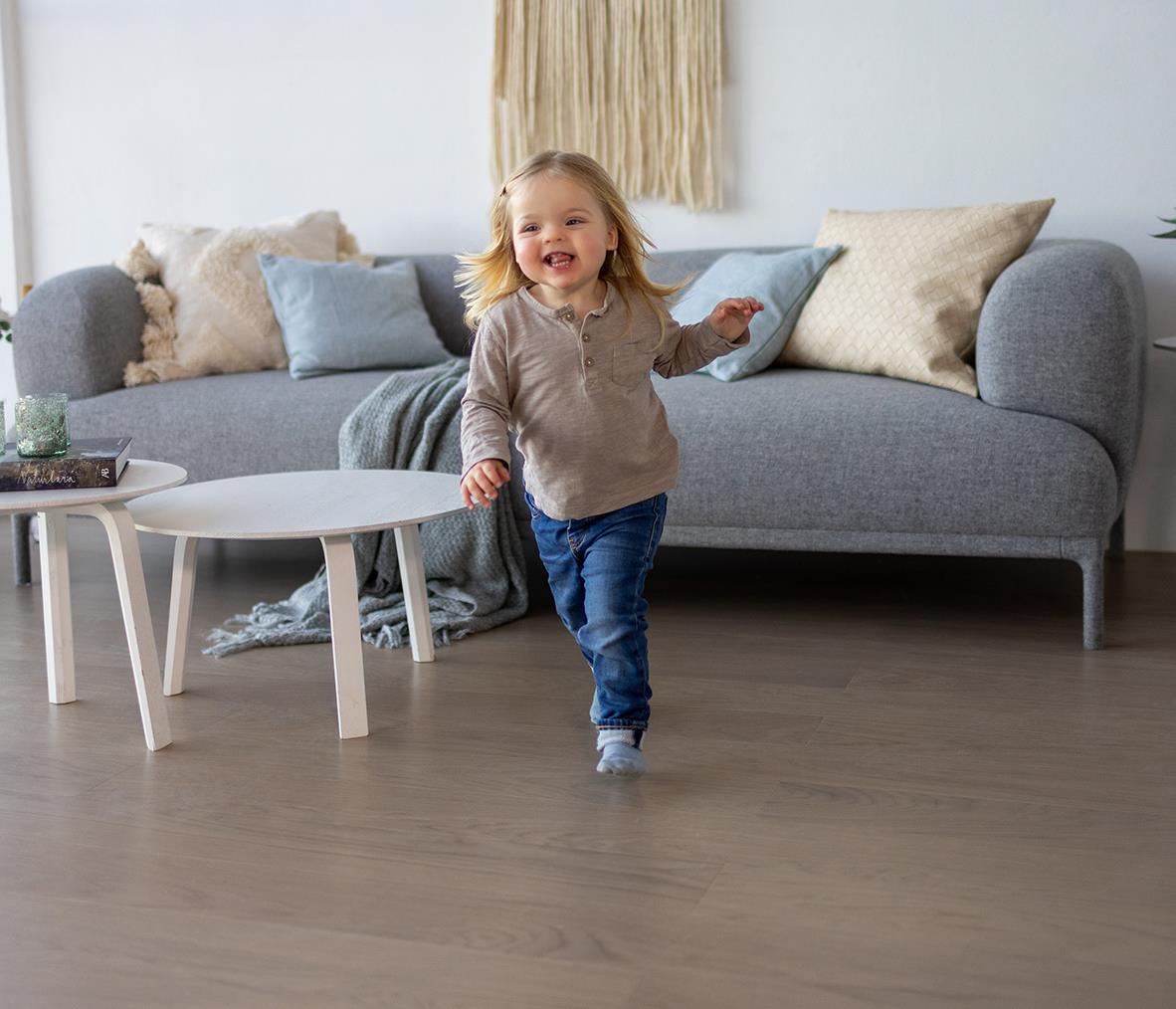 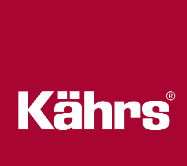 KÄHRS LIFE
КРАТКИЕ ИТОГИ
Новый ассортимент деревянных полов
Деревянные полы близкие по своим свойствам к виниловой плитке
Класс 33 – для использования в помещениях с высокой нагрузкой
Запуск коллекции - 1 апреля
Идеально для ремонта
Замок 5G для быстрой и легкой укладки
15 лет гарантии
10 модных оттенков
Kährs Life
Easy to Love. Harder to Damage.